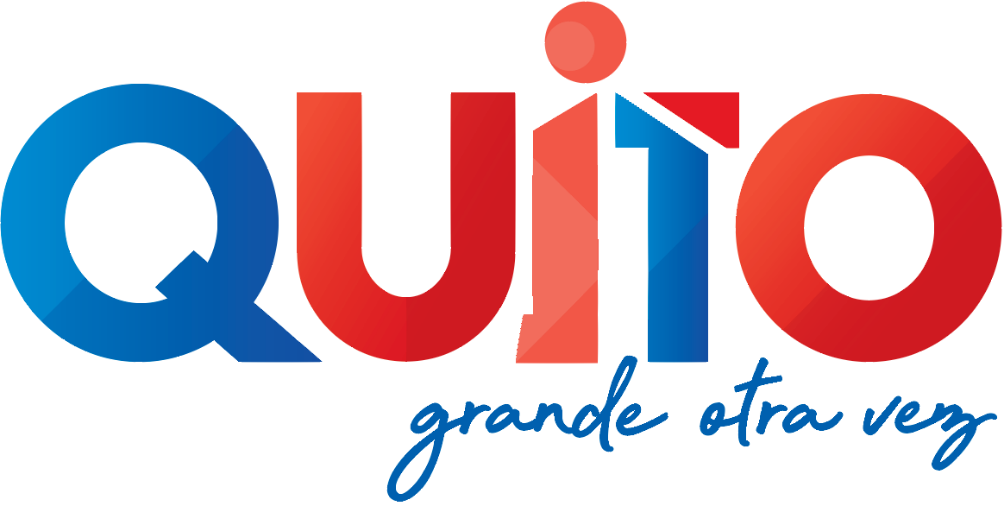 PRESUPUESTO Y POA 2021
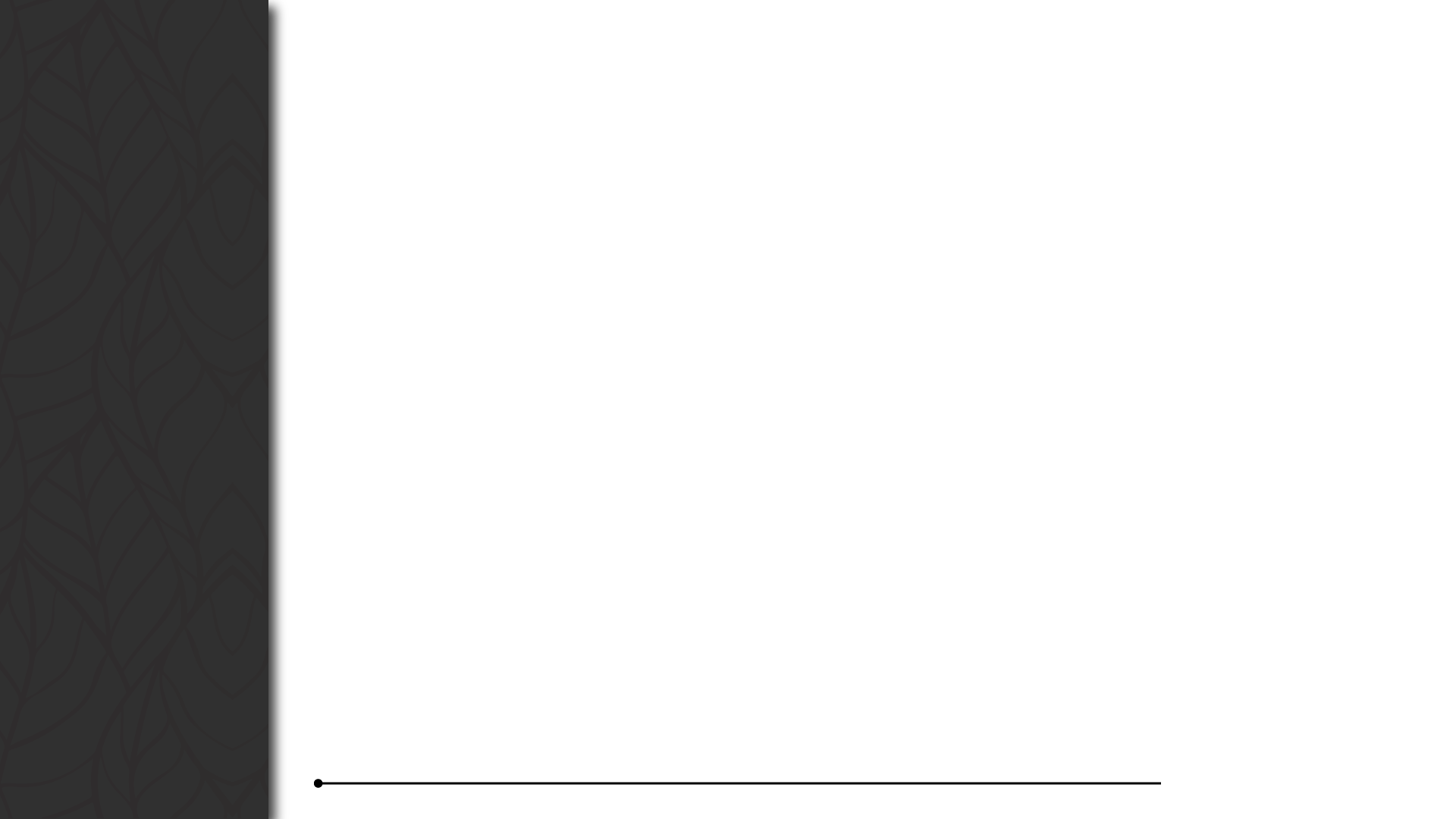 EJECUCIÓN PRESUPUESTARIA 2019
88%
78%
68%
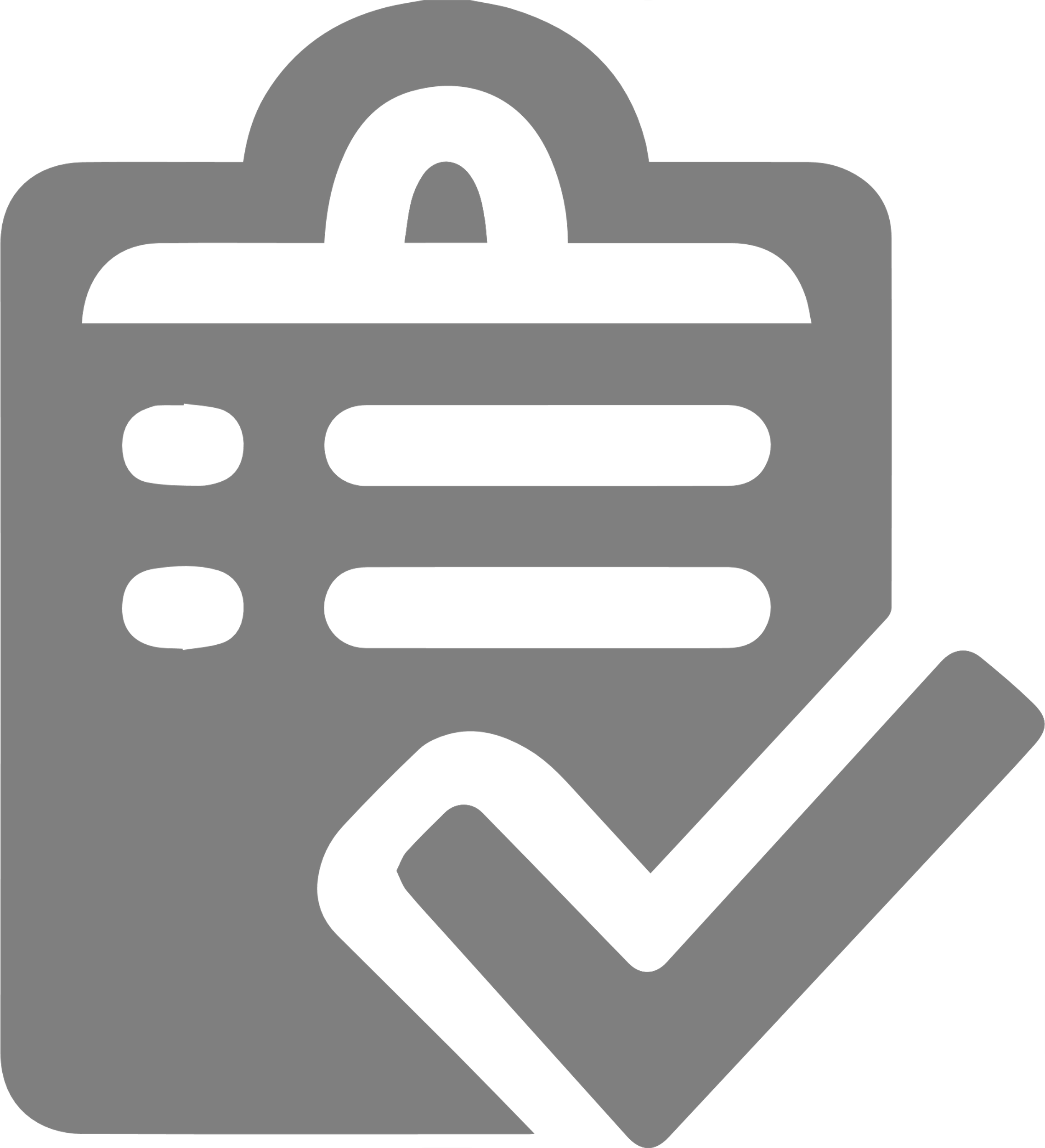 MONTO CODIFICADO

MONTO DEVENGADO
EJECUCIÓN PRESUPUESTARIA 2020*
ANTECEDENTES
43%
52%
64%
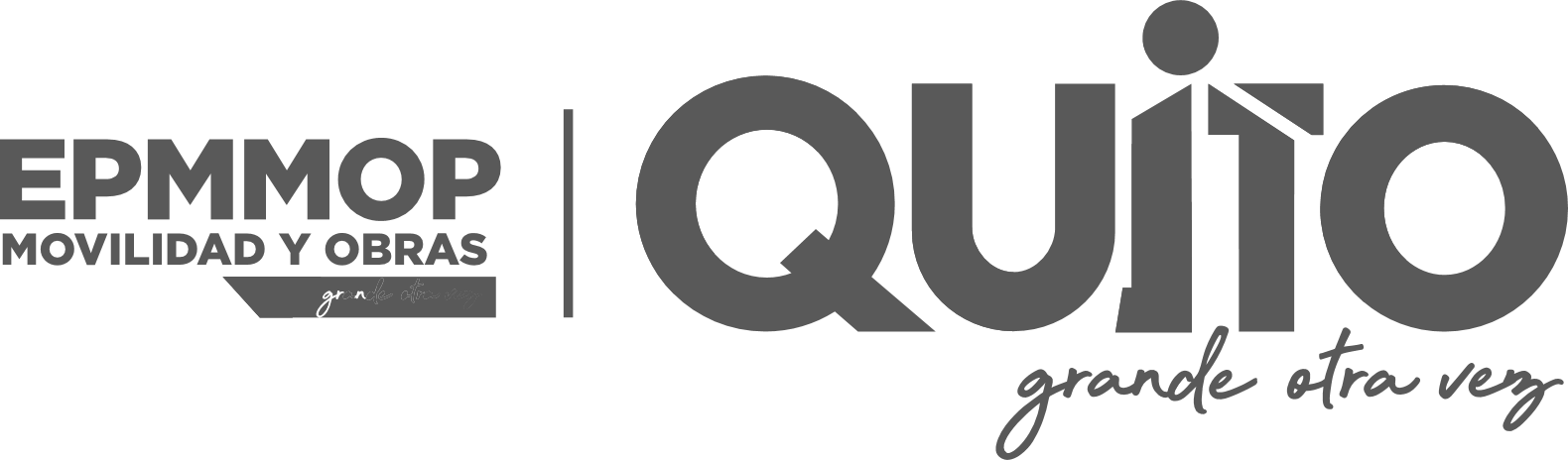 * Datos provisionales, al 30 de octubre 2020
Fuente:  Registros Administrativos EPMMOP
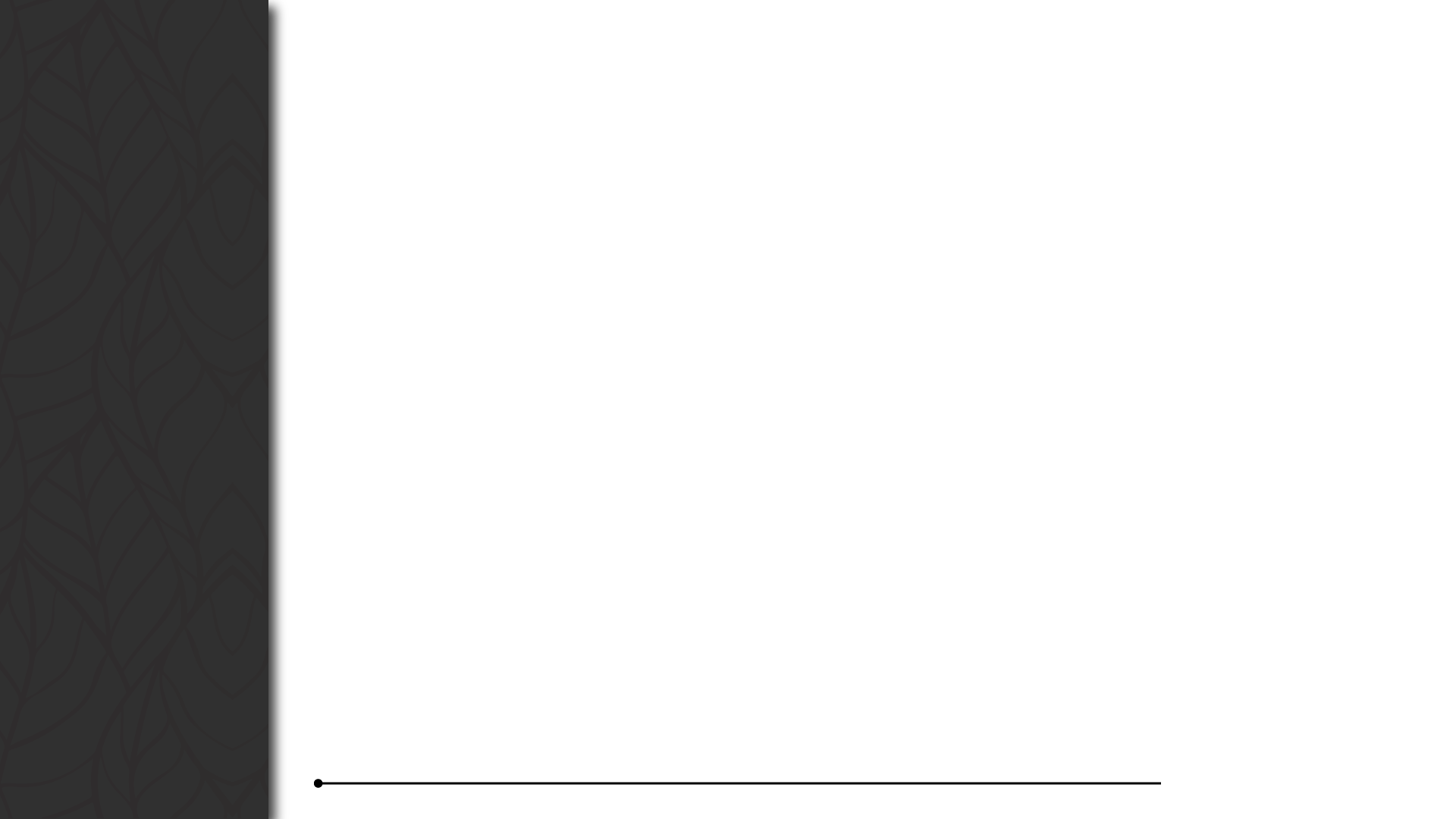 EJECUCIÓN SOBRE LAS TRANSFERENCIAS MUNICIPALES E INGRESOS PROPIOS 2020
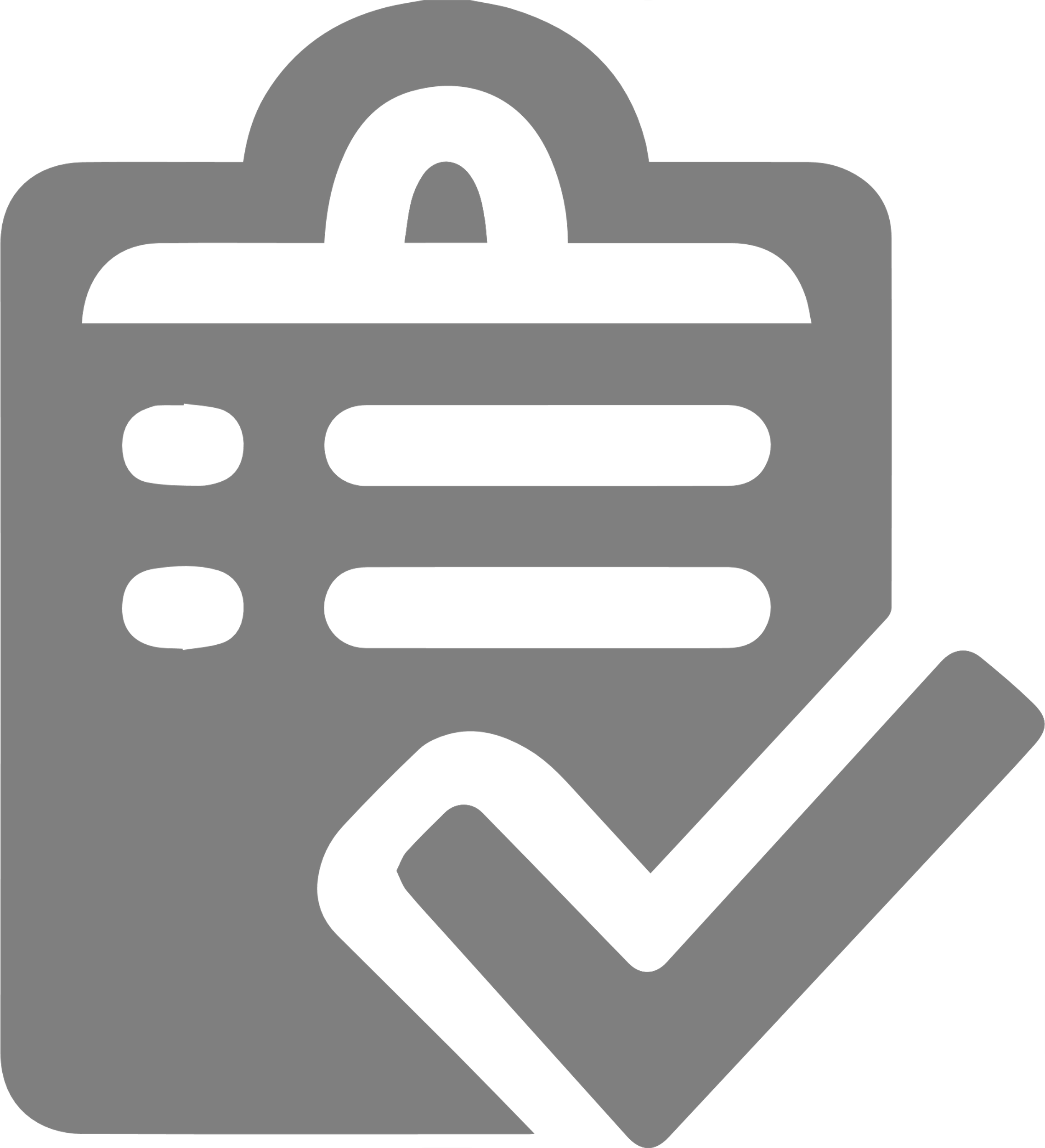 76,64%
ANTECEDENTES
69,37%
86,47%
* Datos provisionales, al 13 de noviembre 2020
Fuente:  Registros Administrativos EPMMOP
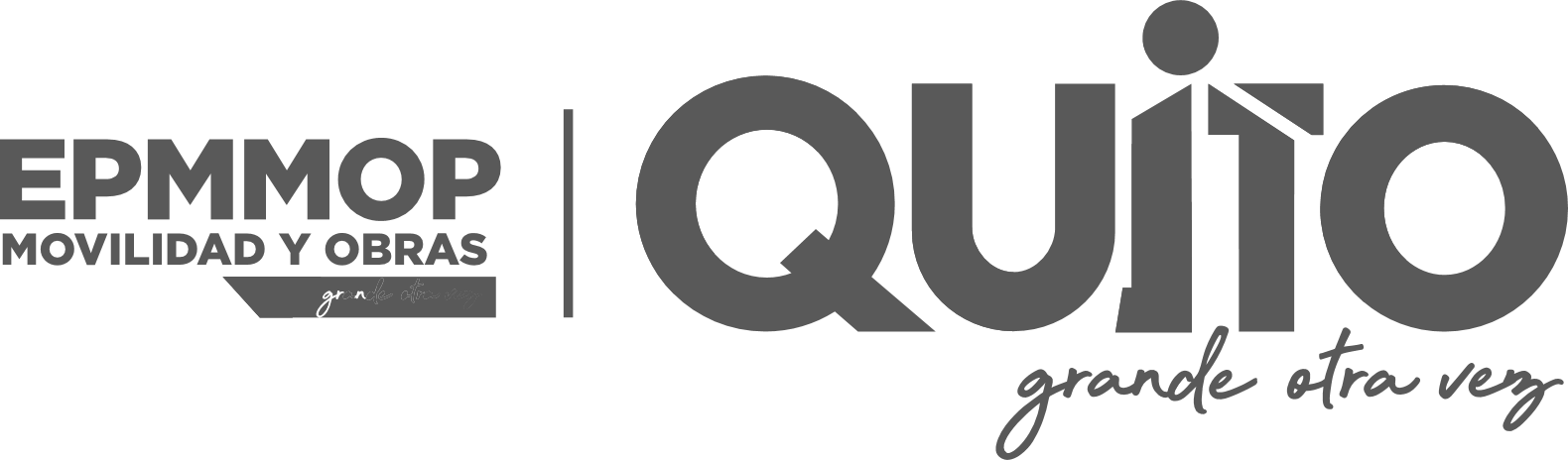 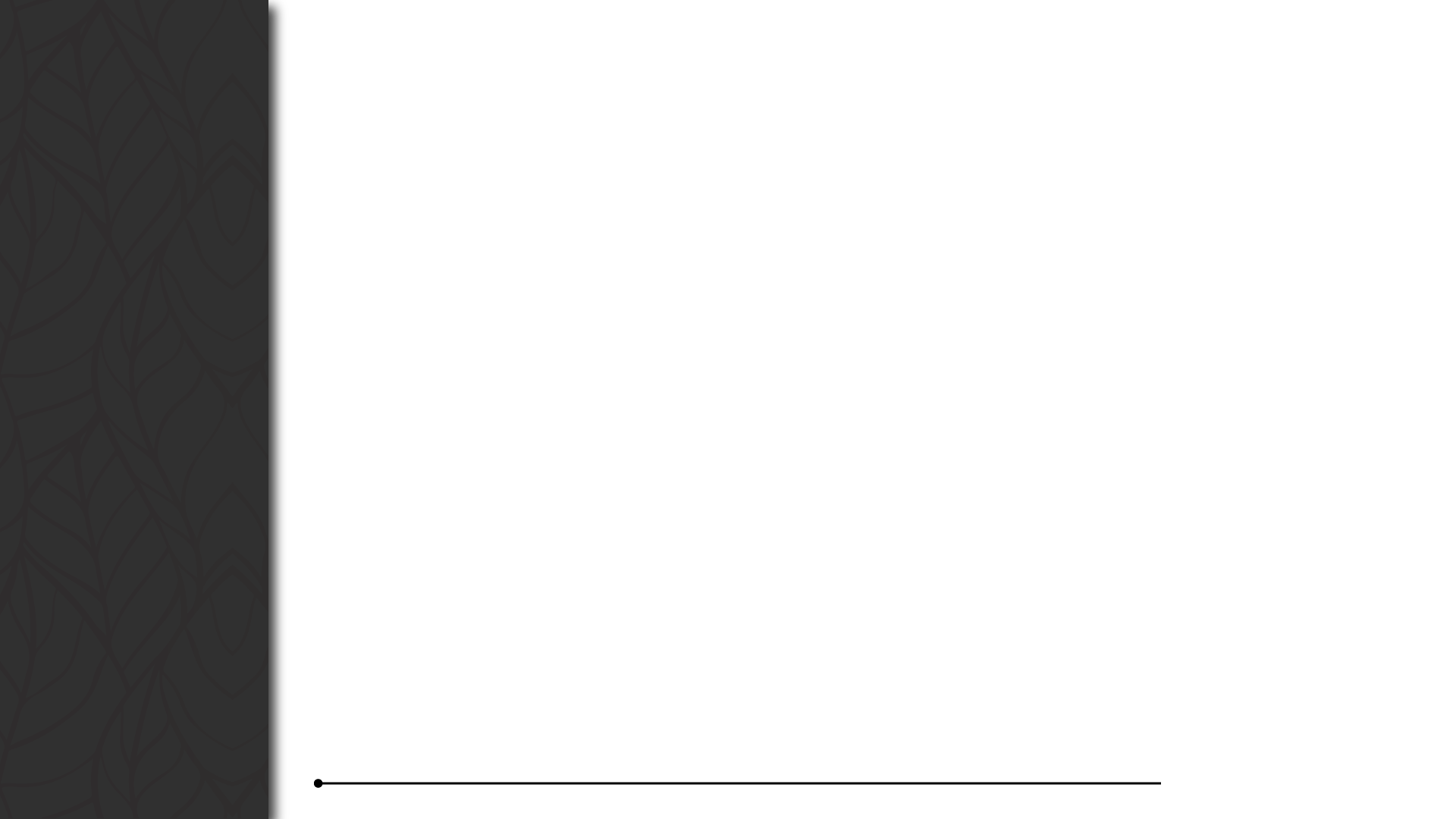 DETALLE EJECUCIÓN PRESUPUESTARIA 2020*
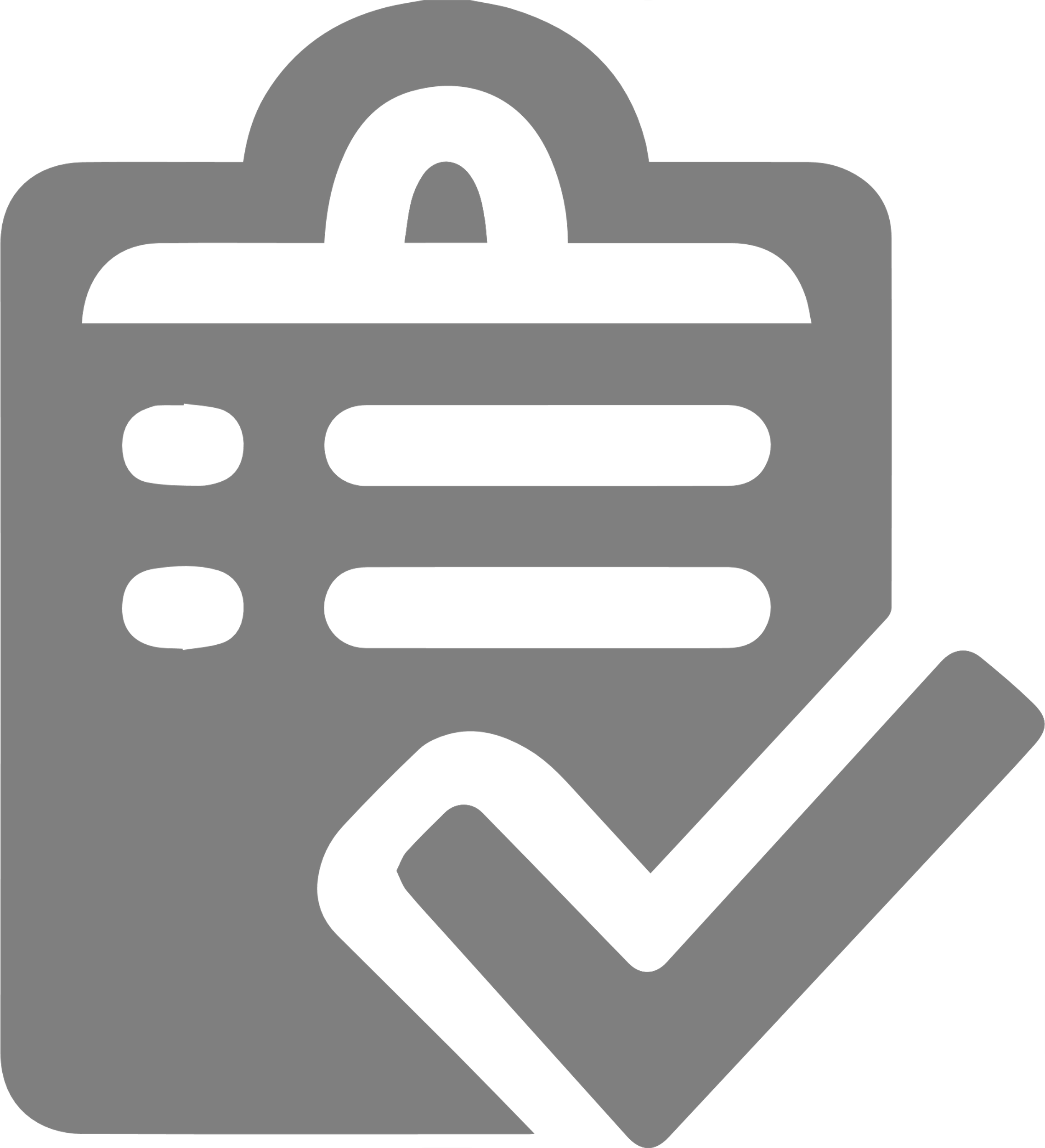 ANTECEDENTES
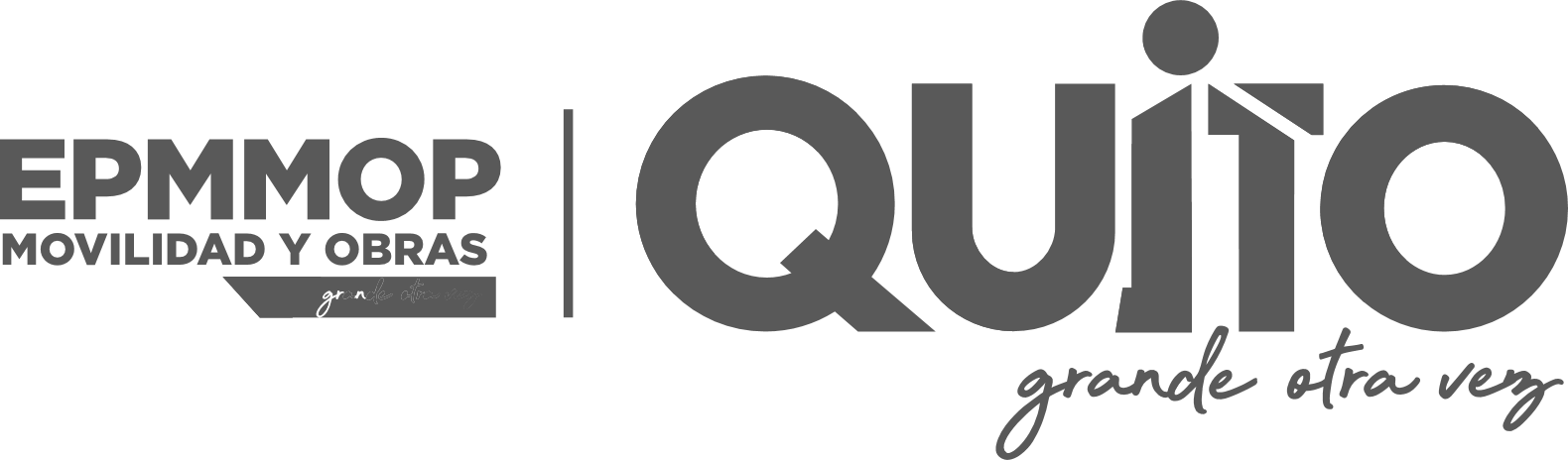 * Datos provisionales, al 30 de octubre 2020
Fuente:  Registros Administrativos EPMMOP
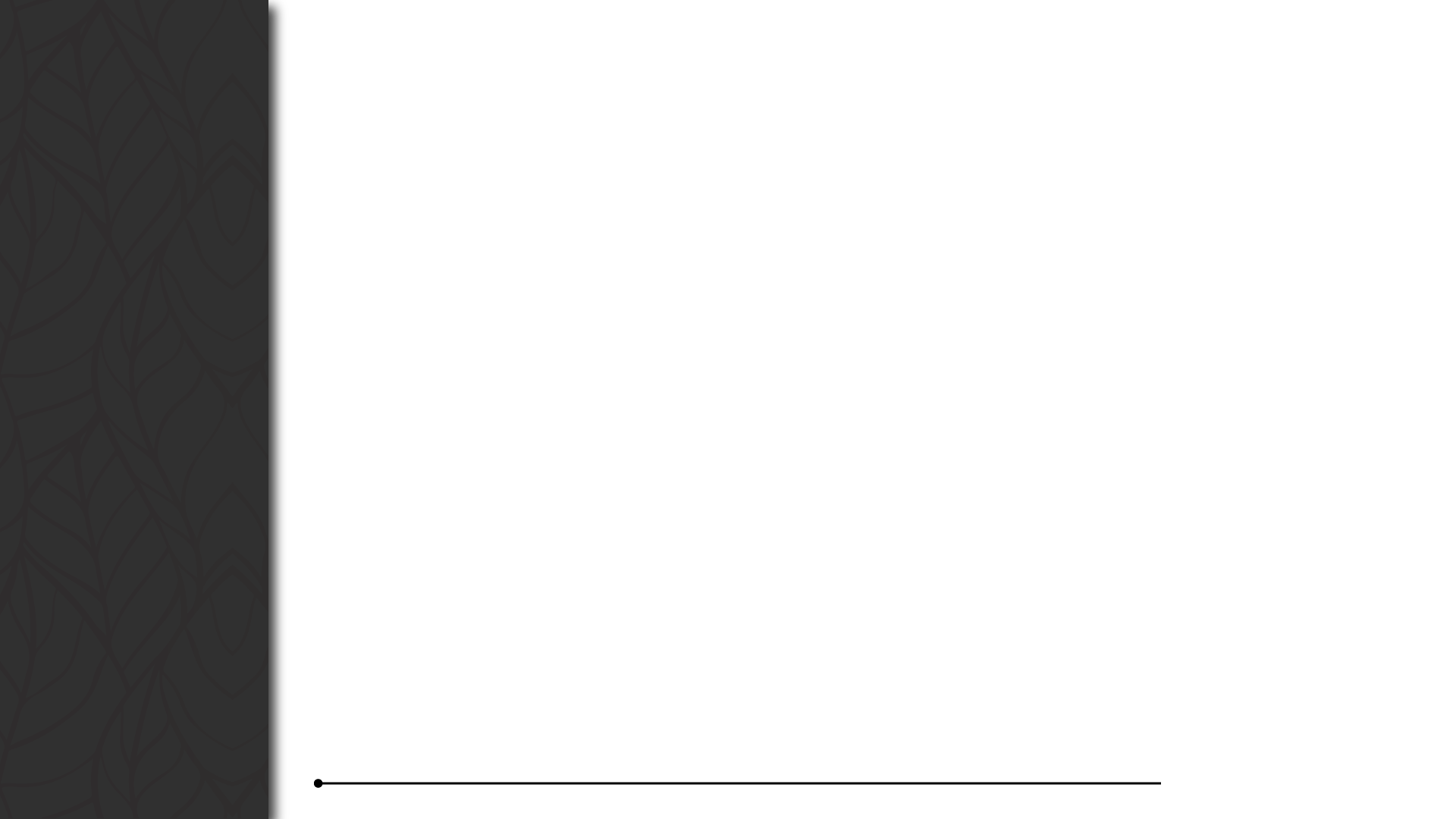 DISTRIBUCIÓN DEL GASTO (NÓMINA Y GASTOS OPERATIVOS 2020)
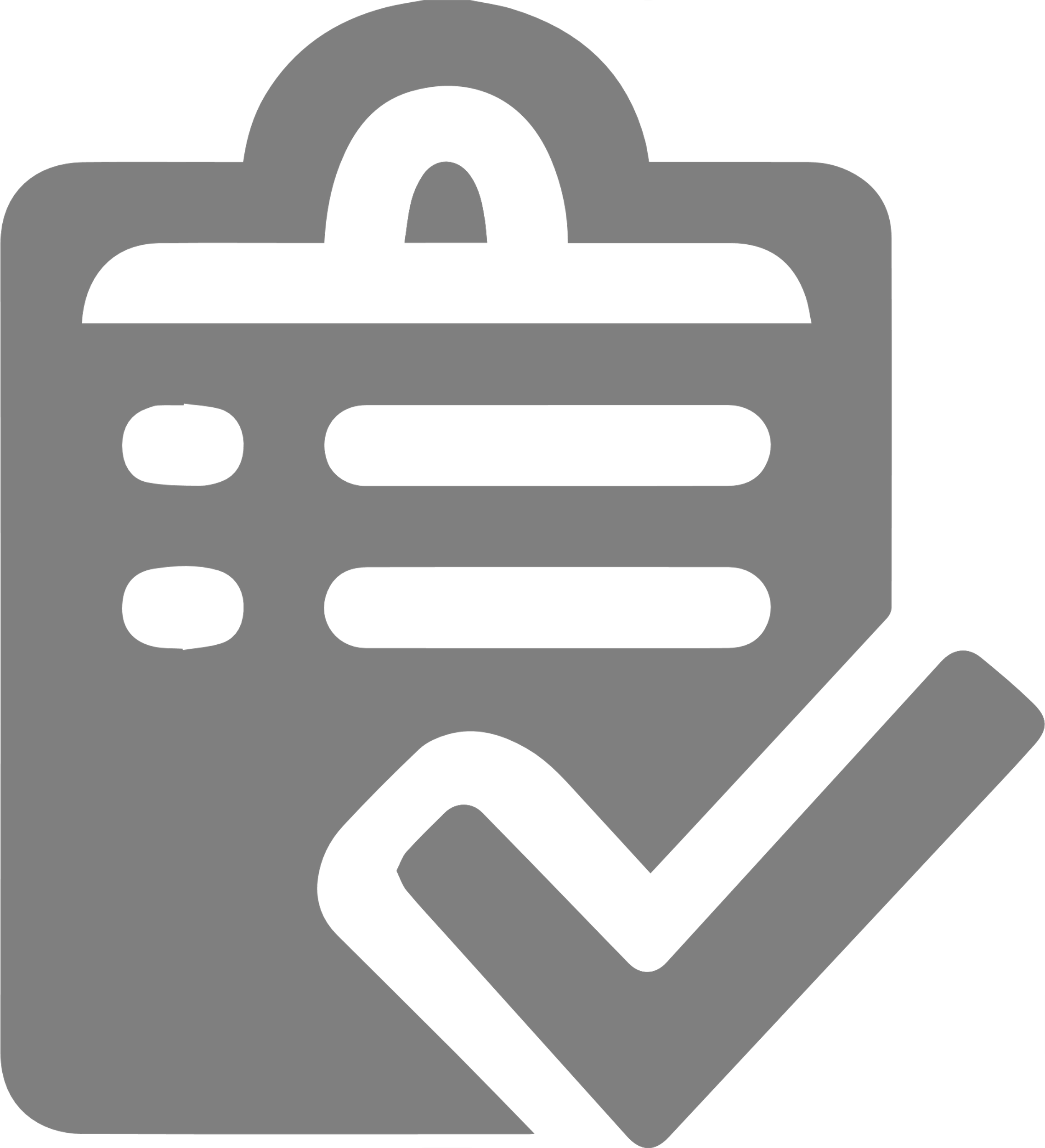 ANTECEDENTES
Fuente:  Registros TH – EPMMOP
Corte: 22-10-2020
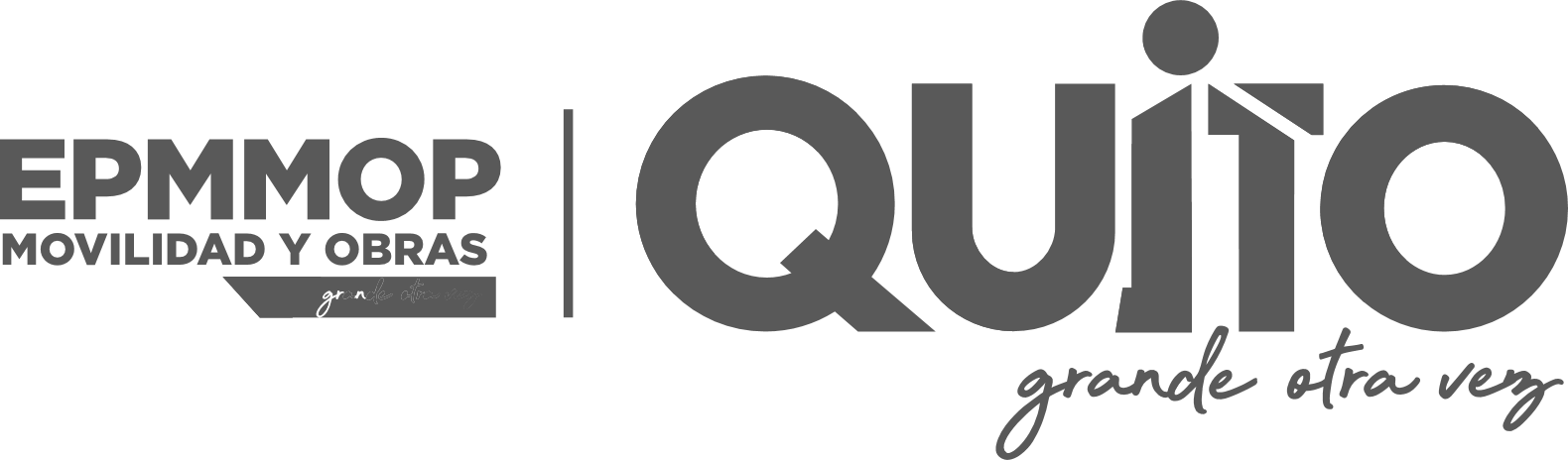 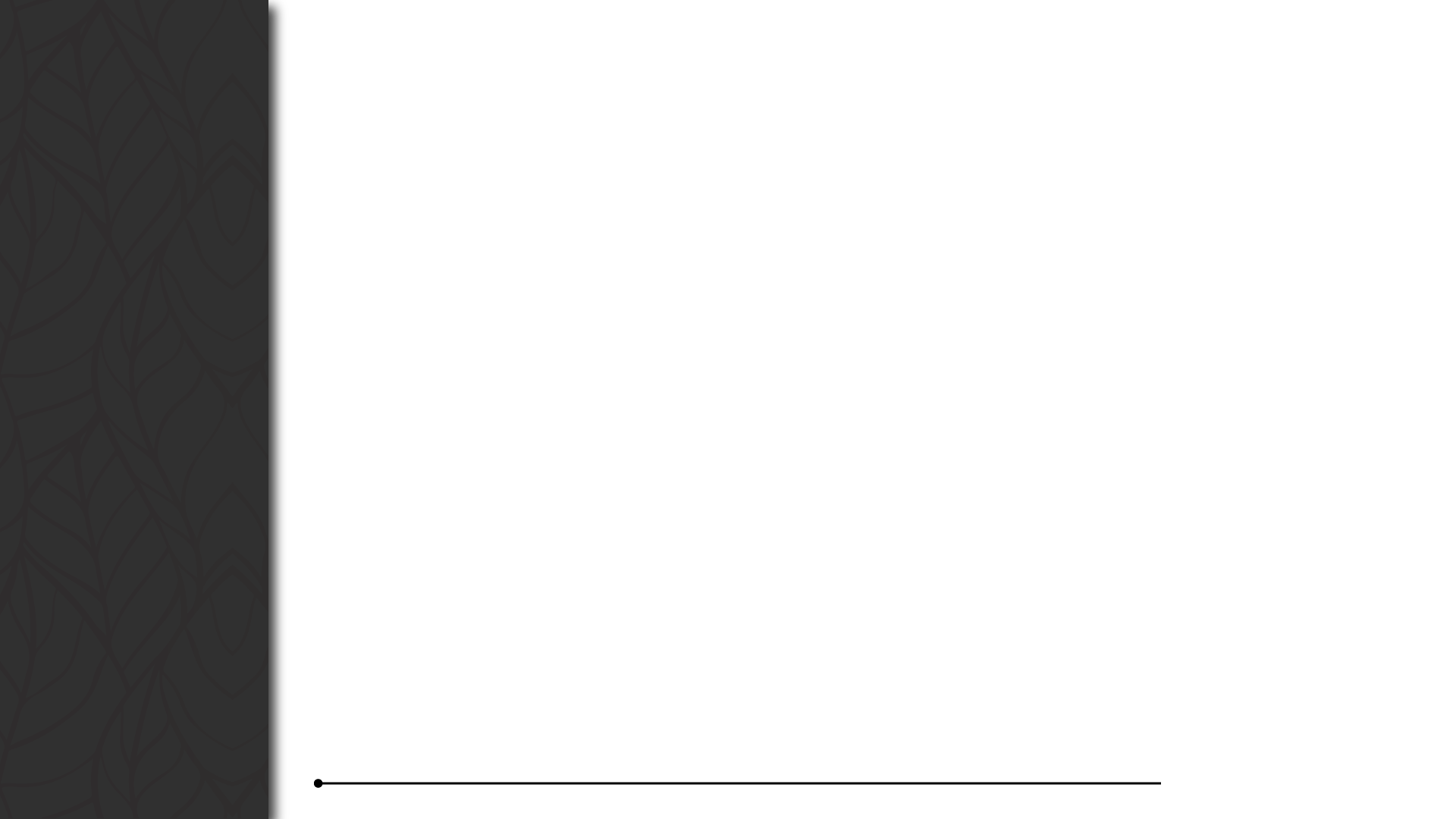 ASIGNACIÓN DE TECHO PRESUPUESTARIO - 2021
La SECRETARIA DE MOVILIDAD del Municipio del Distrito Metropolitano de Quito, con Oficio Nro. SM-2020-2257-O del 13 de octubre de 2020, para el proceso de construcción de la proforma 2021, remite el techo presupuestario para el sector:
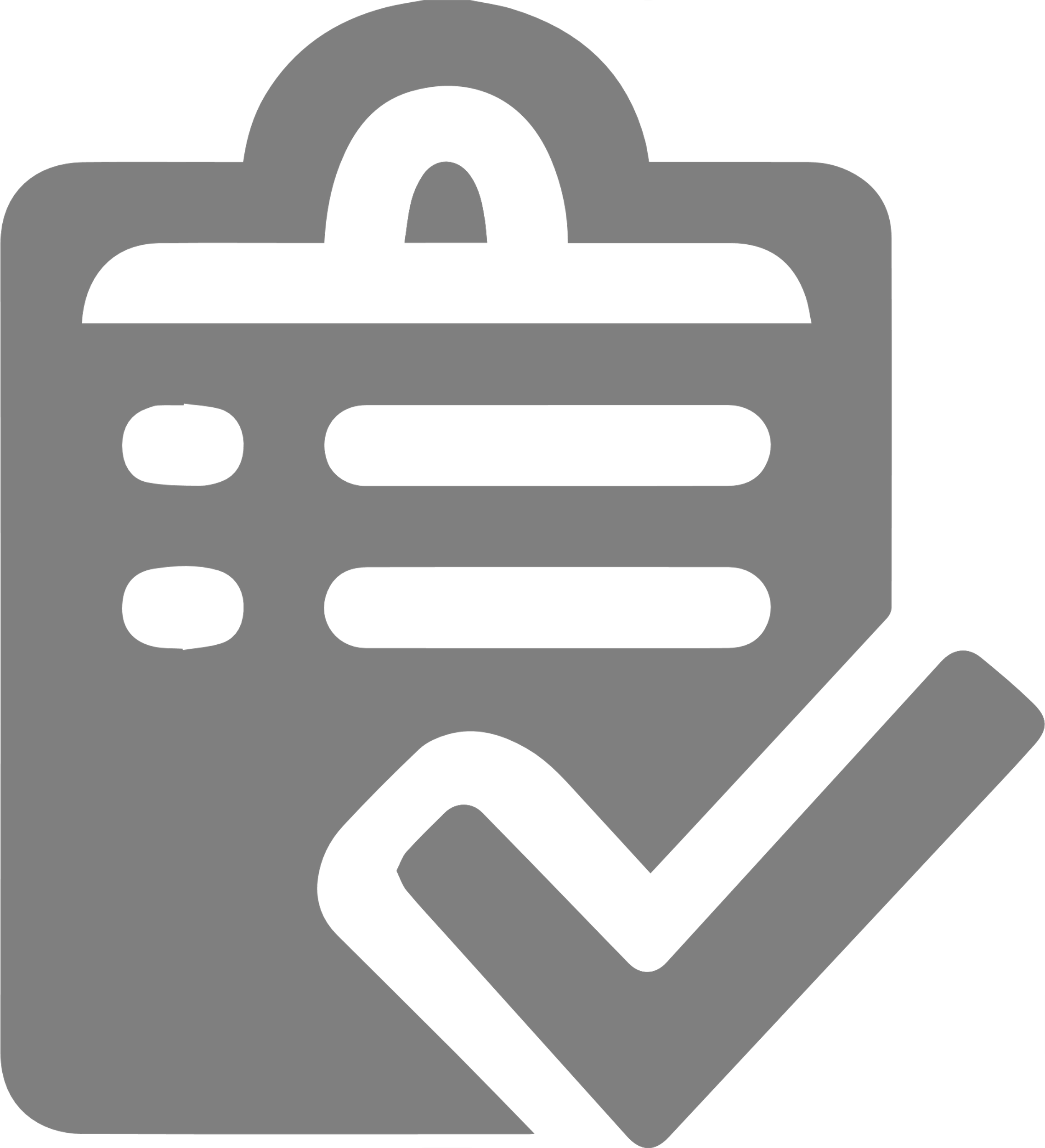 ANTECEDENTES
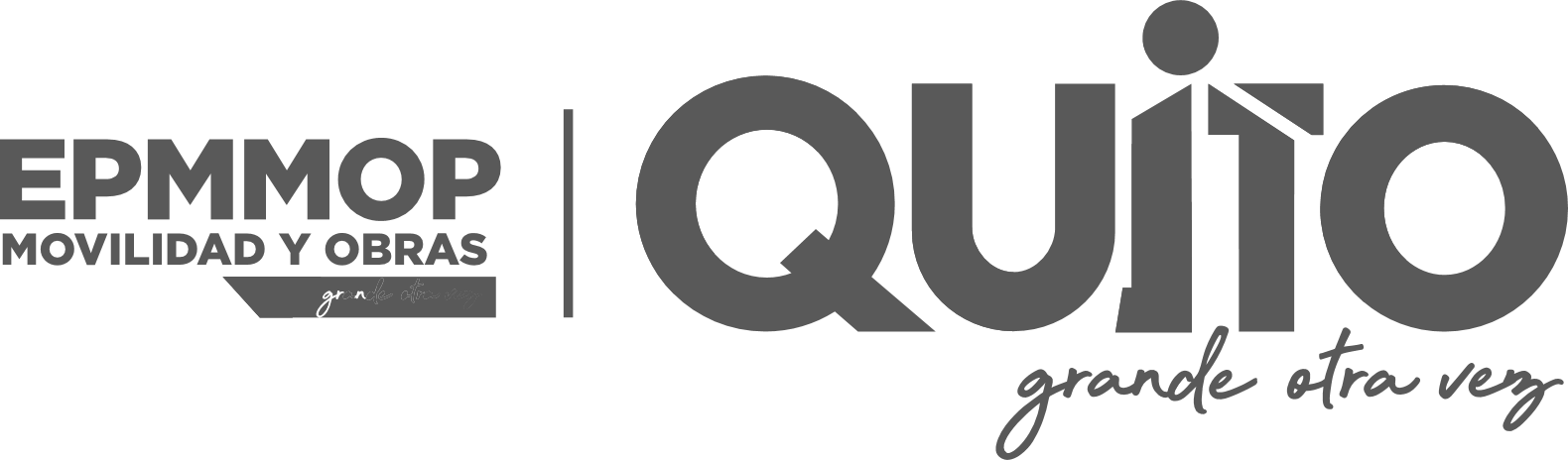 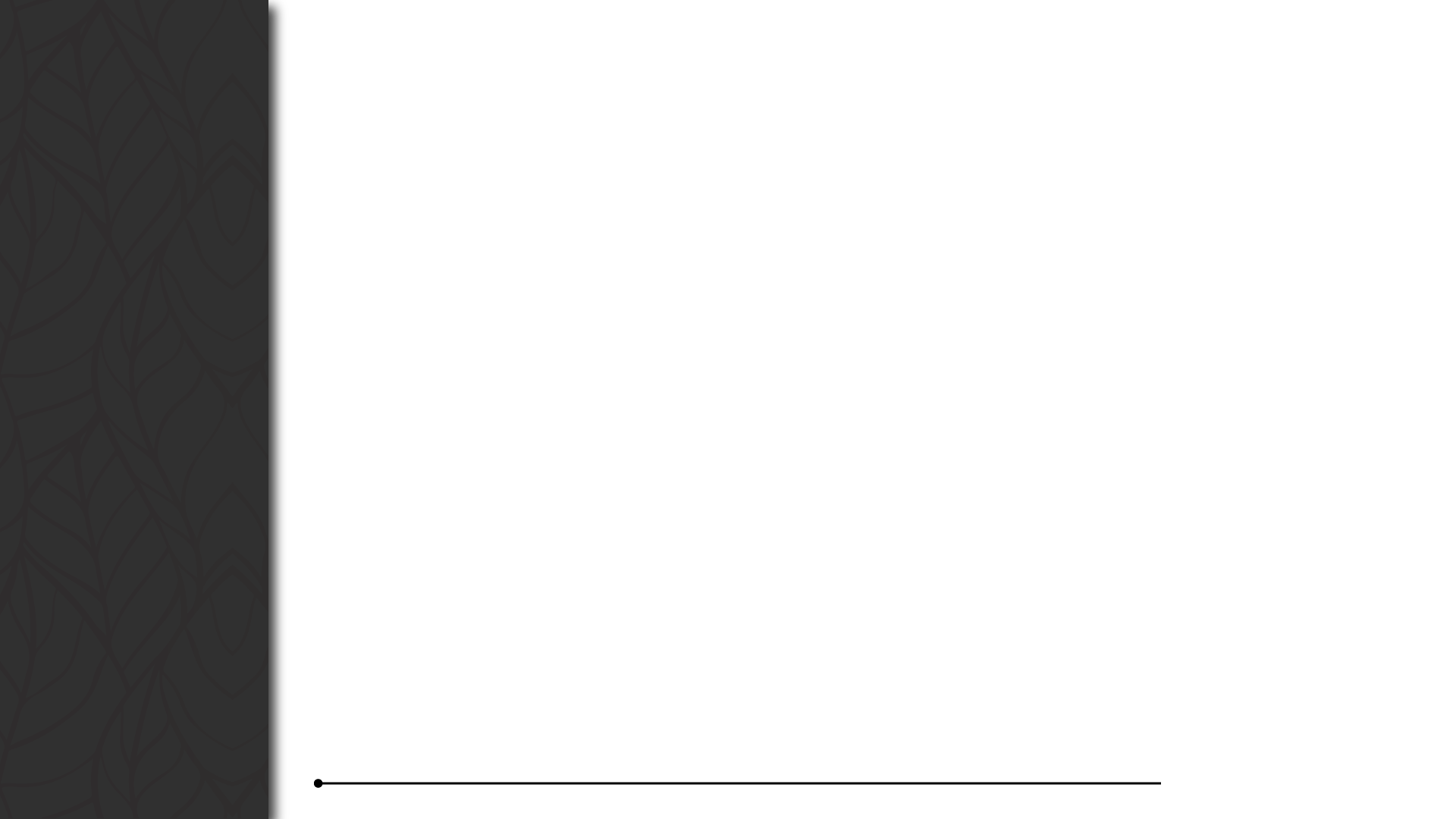 ASIGNACIONES HISTÓRICAS POR TRANSFERENCIA MUNICIPAL
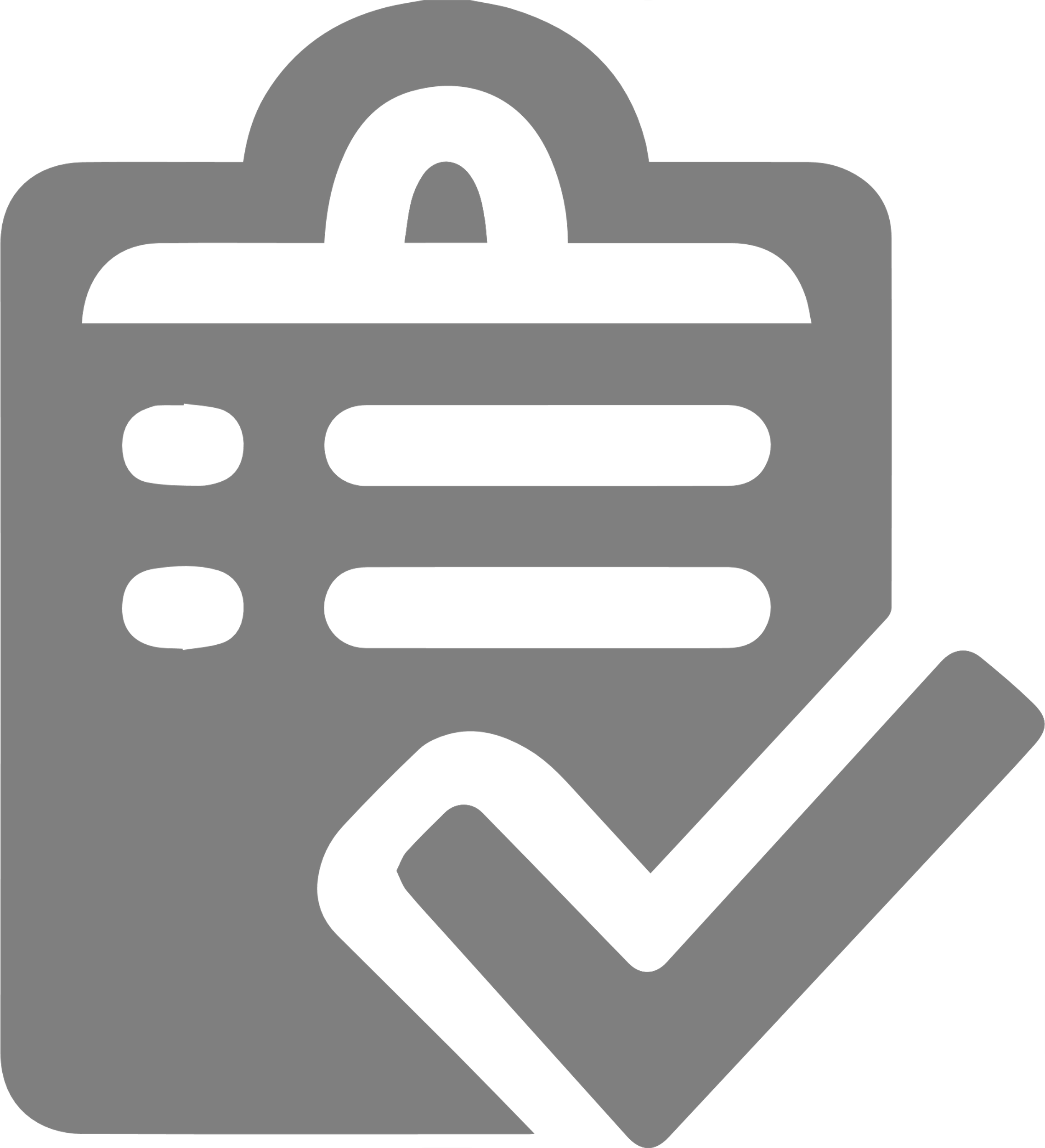 ANTECEDENTES
Fuente:  Registros Administrativos EPMMOP
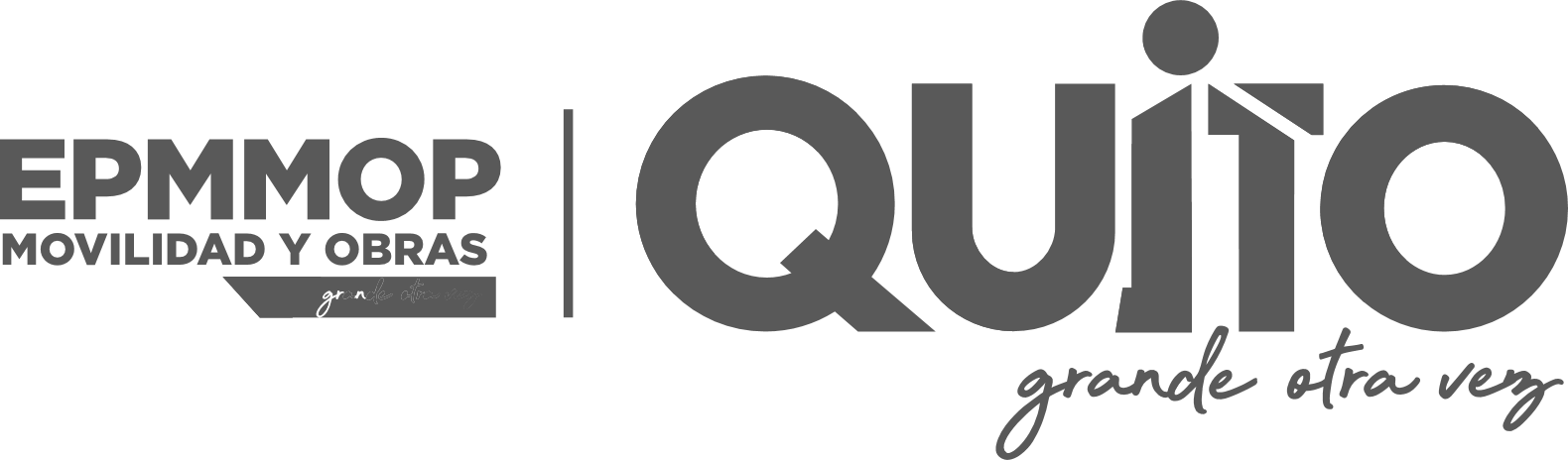 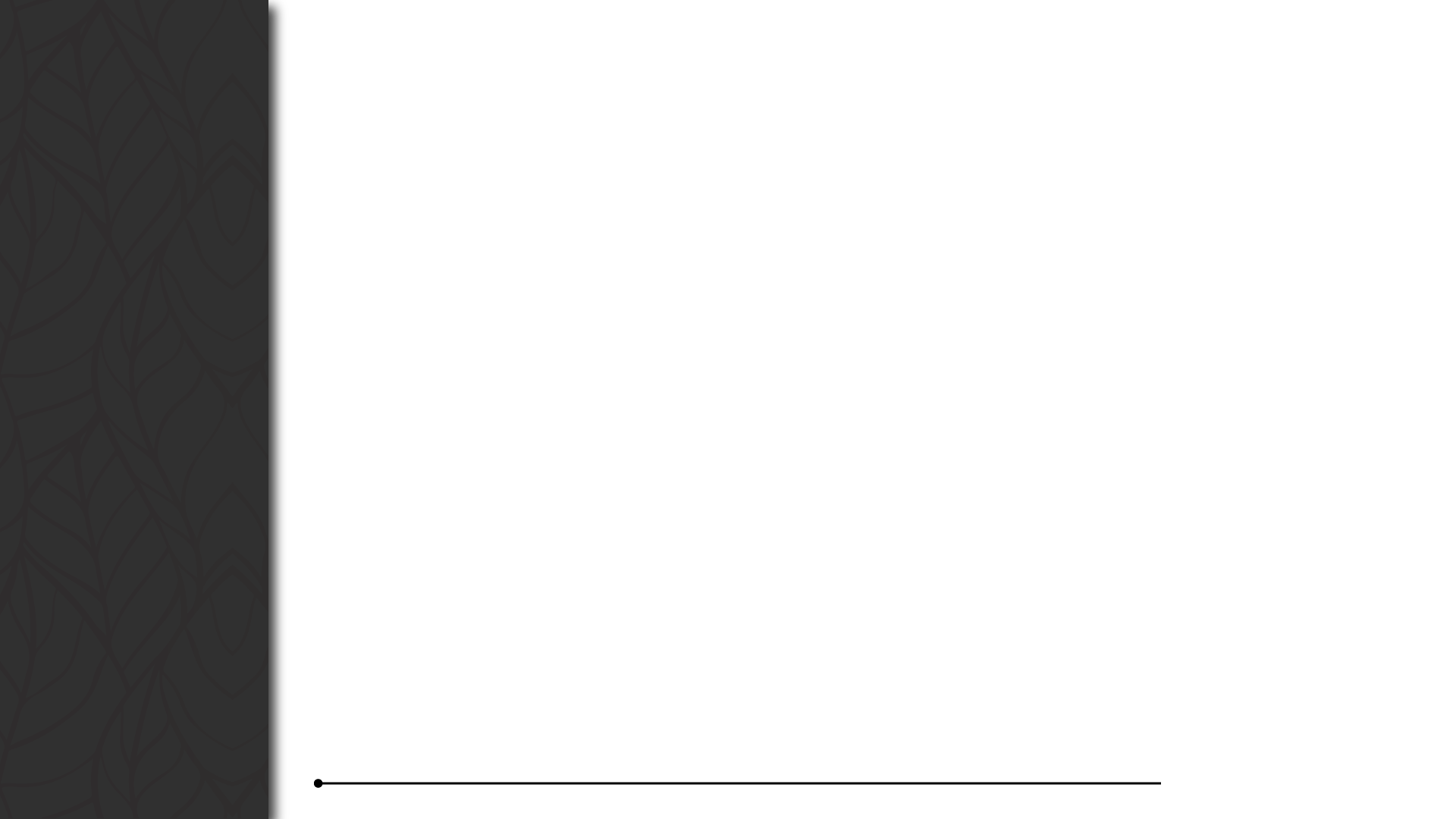 5
9
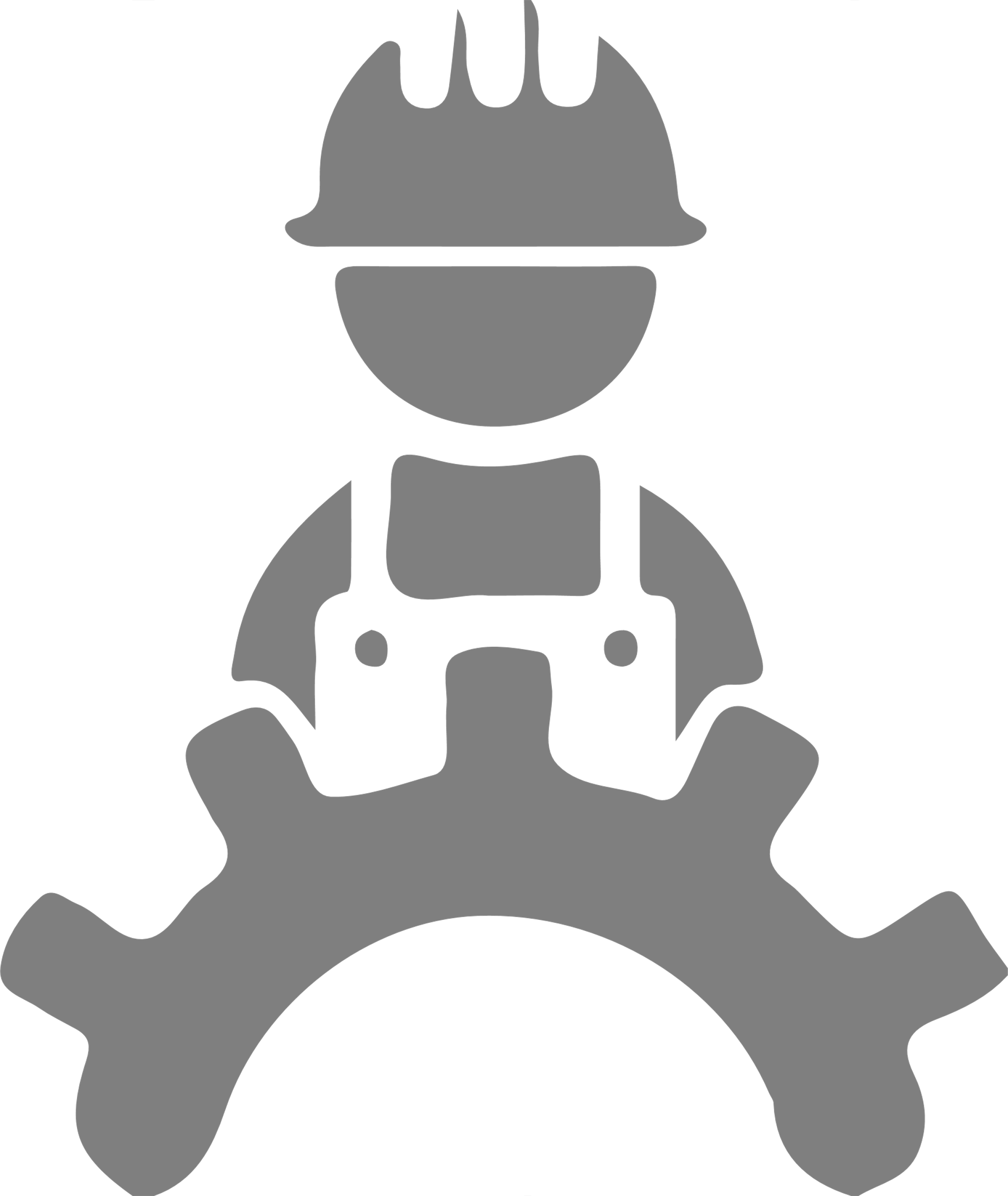 PROPUESTA  PRESUPUESTO  2021
* Solicitud de Bonos  y que financiarán los proyectos con contratación 2020 con ejecución 2021 (plurianuales)
Fuente:  Estructura POA 2021 – EPMMOP , 16 de octubre de 2020
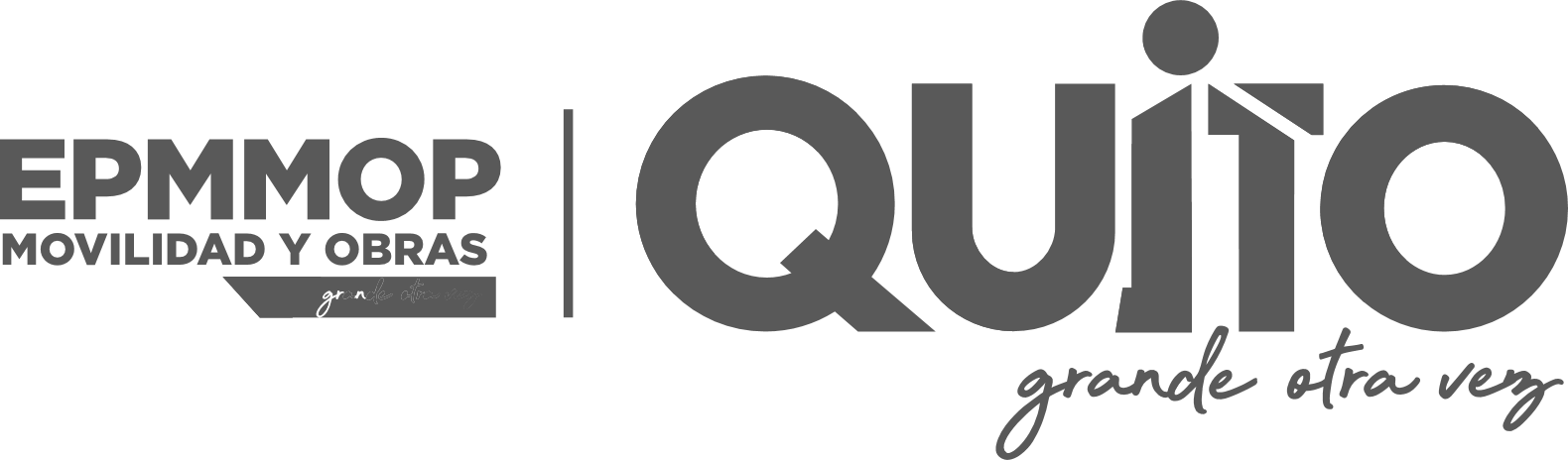 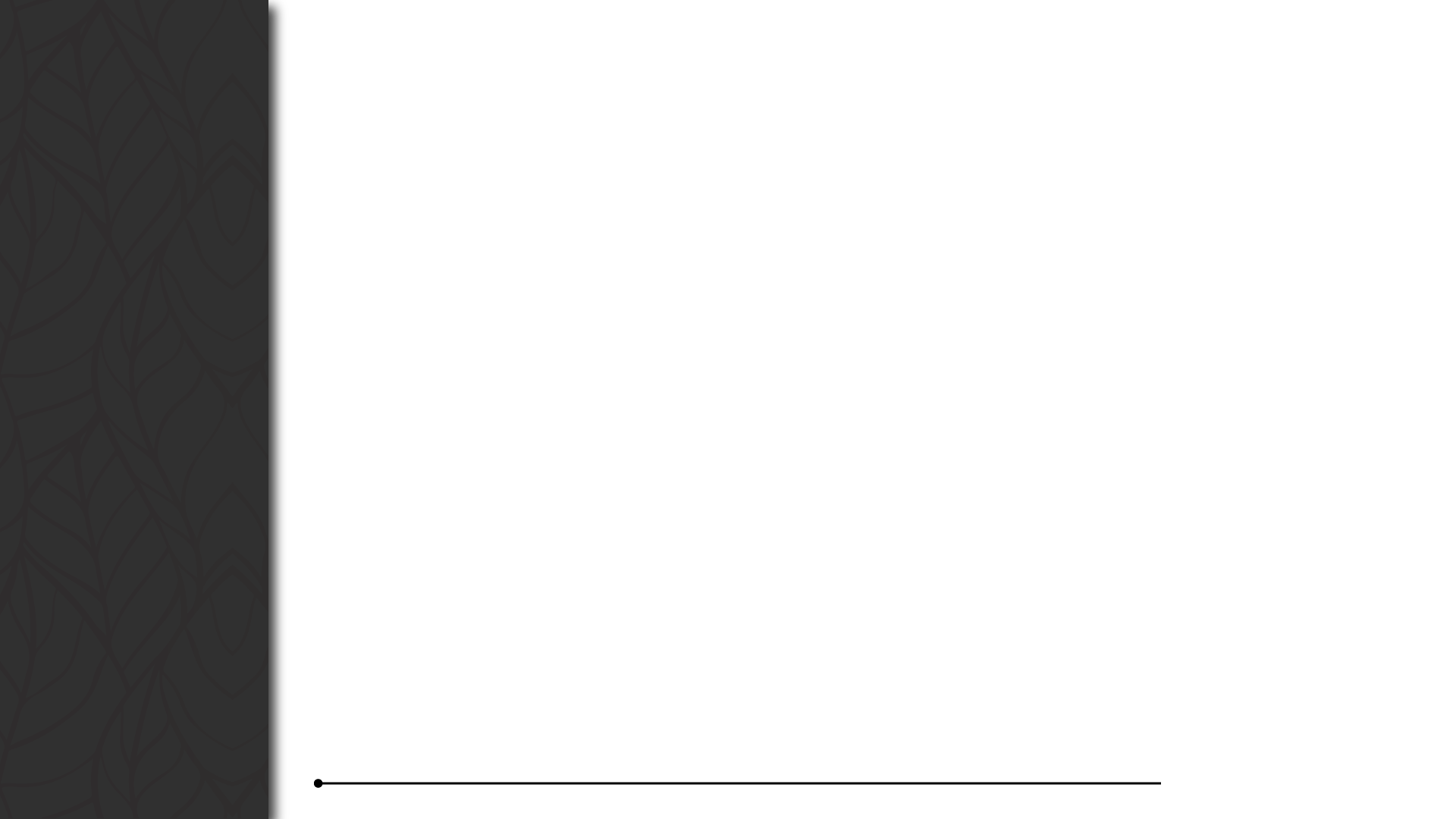 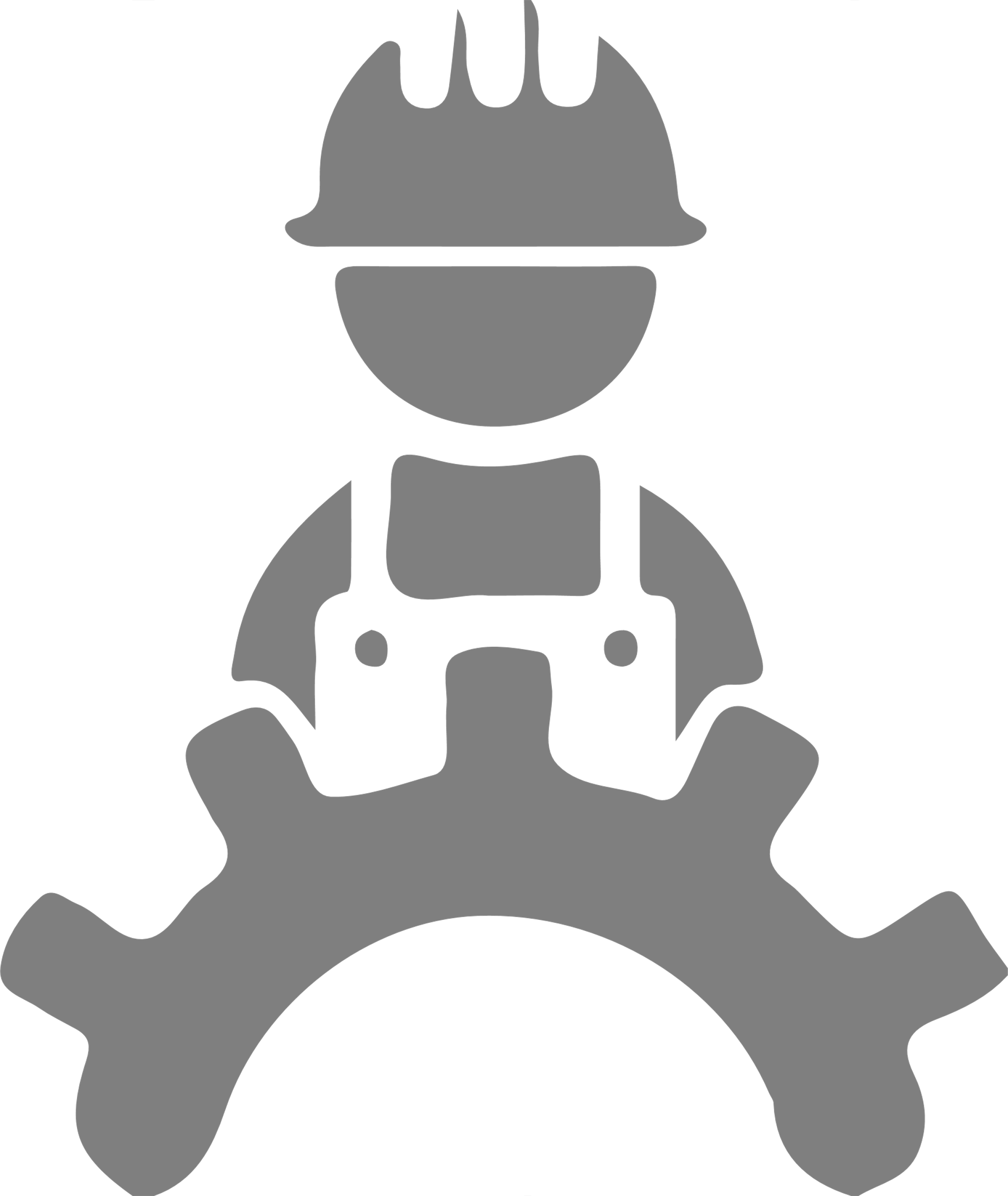 PLAN OPERATIVO  2021
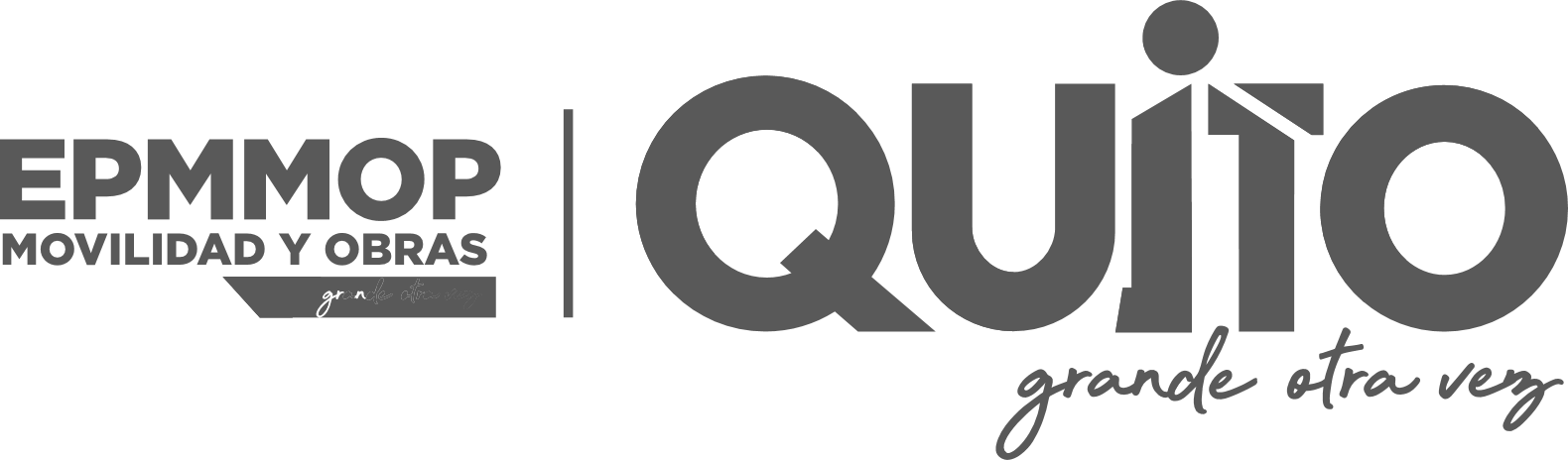 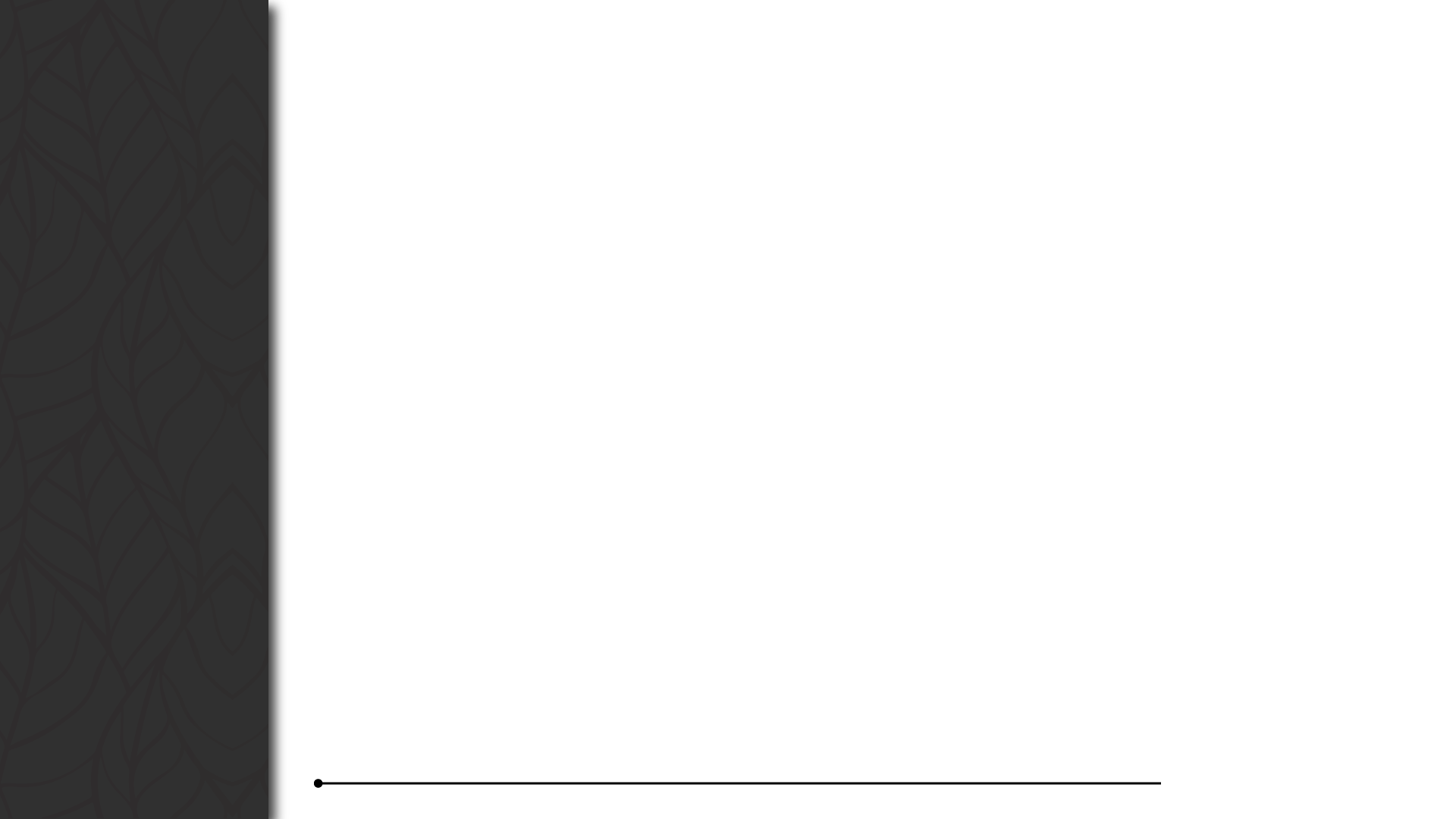 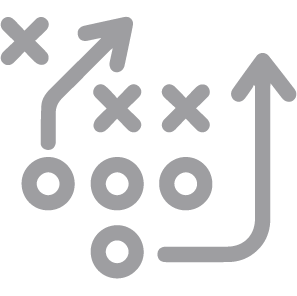 Fortalecimiento
Institucional
Reducción de costos de nómina
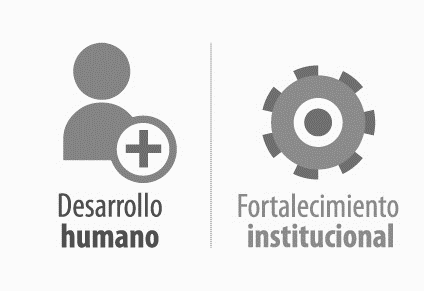 REINGENIERIA INSTITUCIONAL Y OPTIMIZACIÓN
Optimización de procesos de cadena de suministro
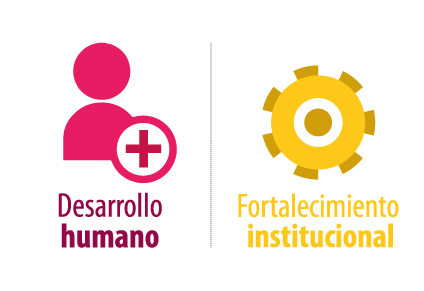 Identificación y entendimiento de normativa que rige la gestión
Construcción de instrumentos institucionales
Mapa de procesos 
Cátalogo de procesos
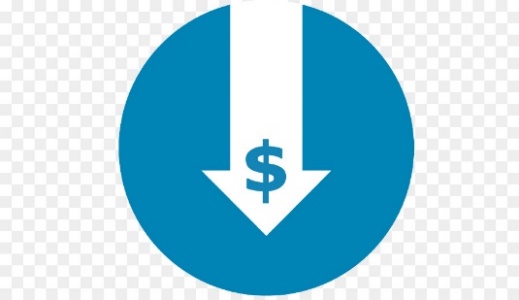 Análisis situacional de masa salarial – Junio 2020
Optimización de personal
Revisión de contratos de arriendos: inmuebles y equipos
Renegociación de contratos de servicios (Revisión de contratos)
Optimización de adquisiciones
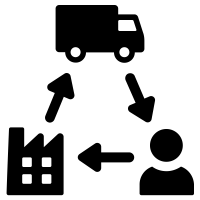 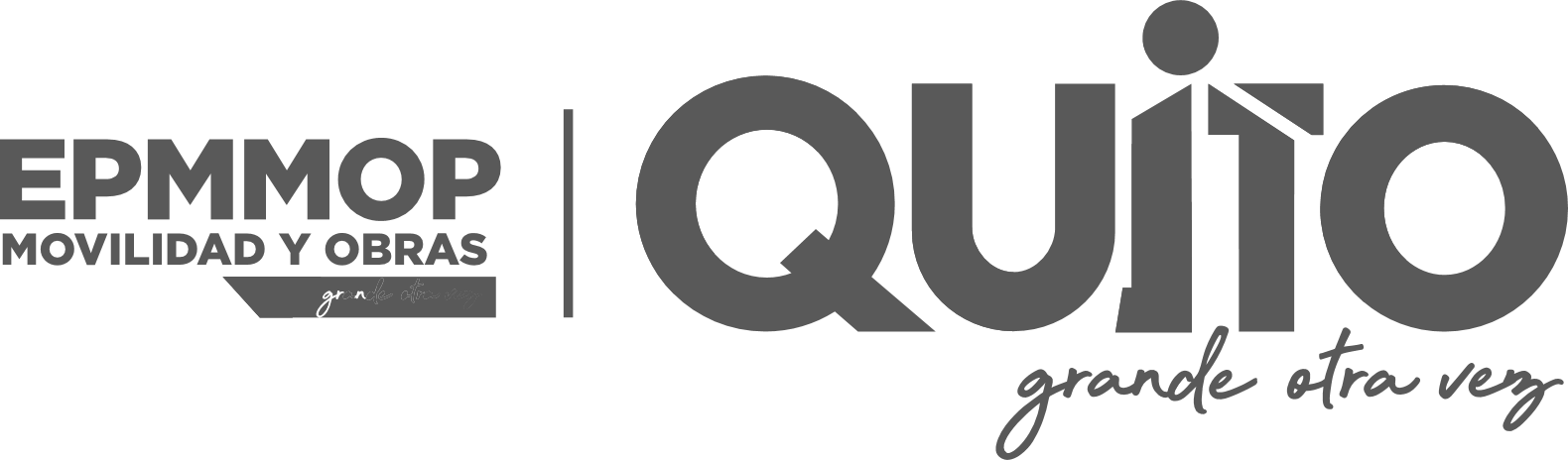 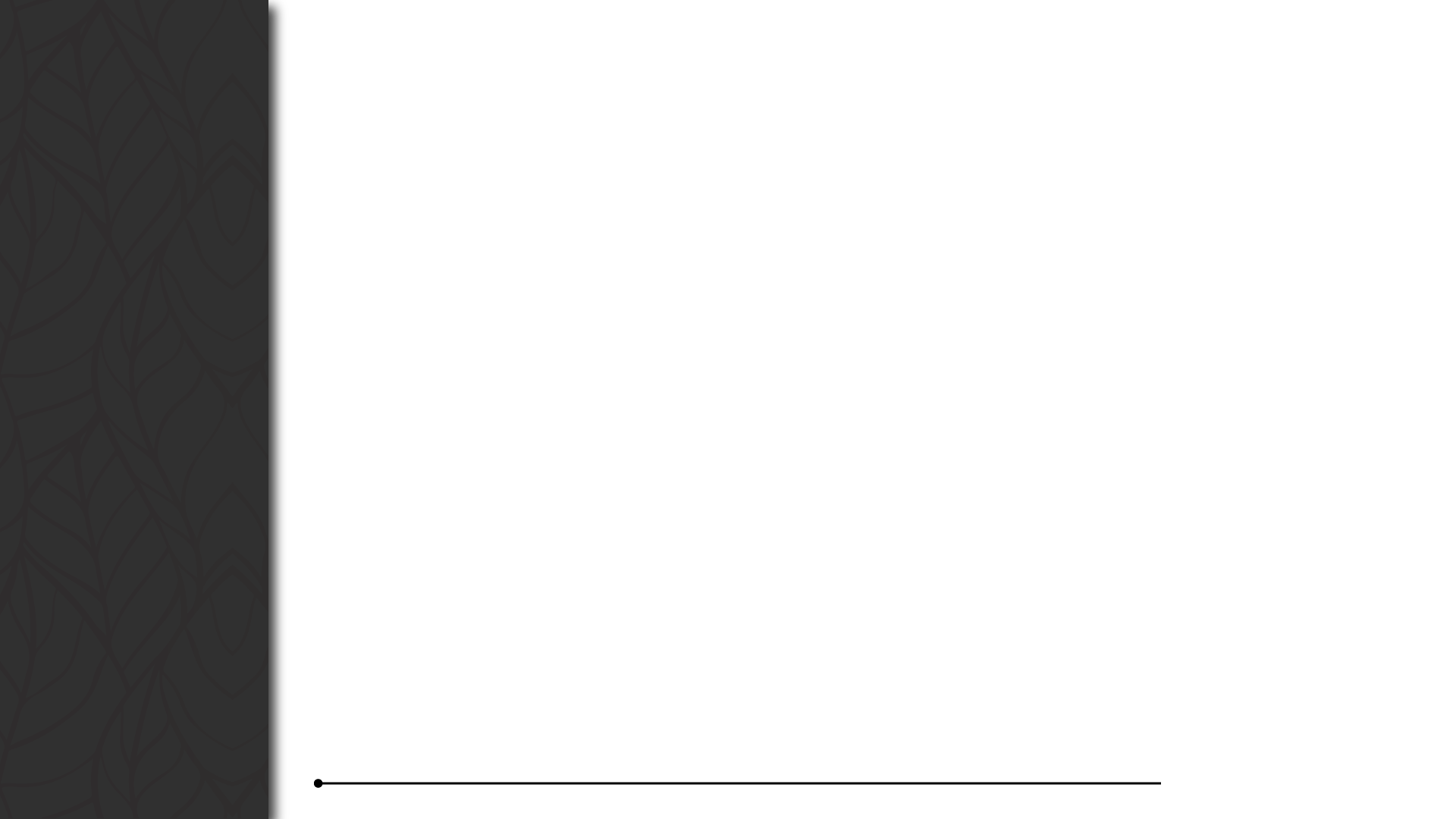 OPTIMIZACIÓN DEL TALENTO HUMANO
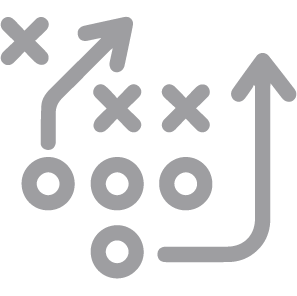 Reducción 19%
Reducción 4%
REINGENIERIA INSTITUCIONAL Y OPTIMIZACIÓN
* Programado como necesidad real para financiamiento de Nómina para el año 2021.

Fuente:  Registros Administrativos EPMMOP
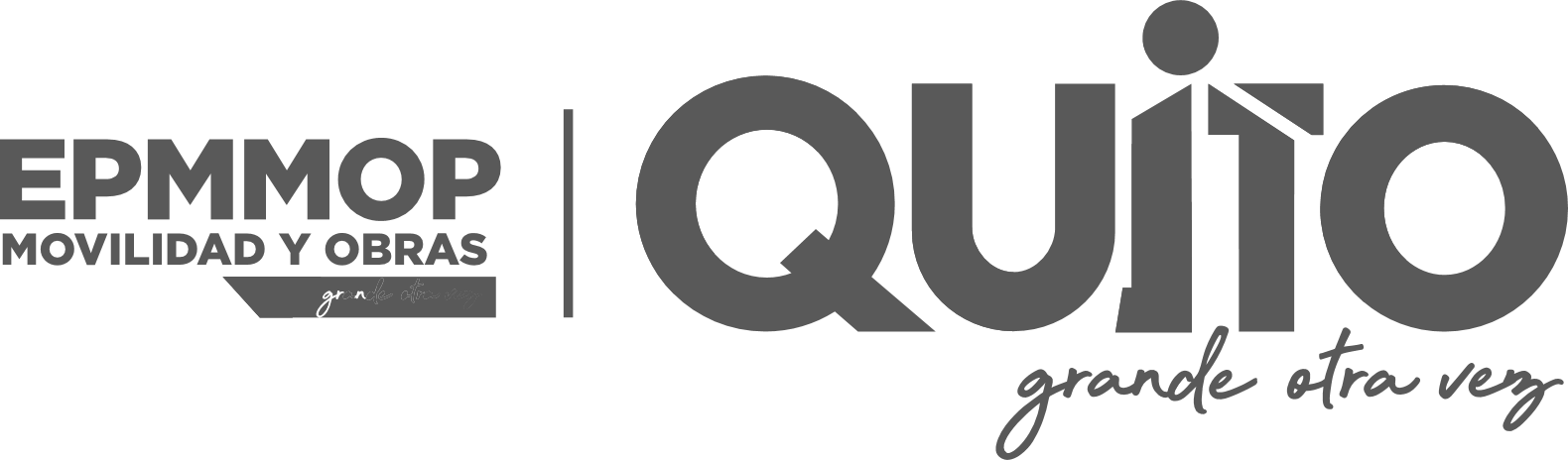 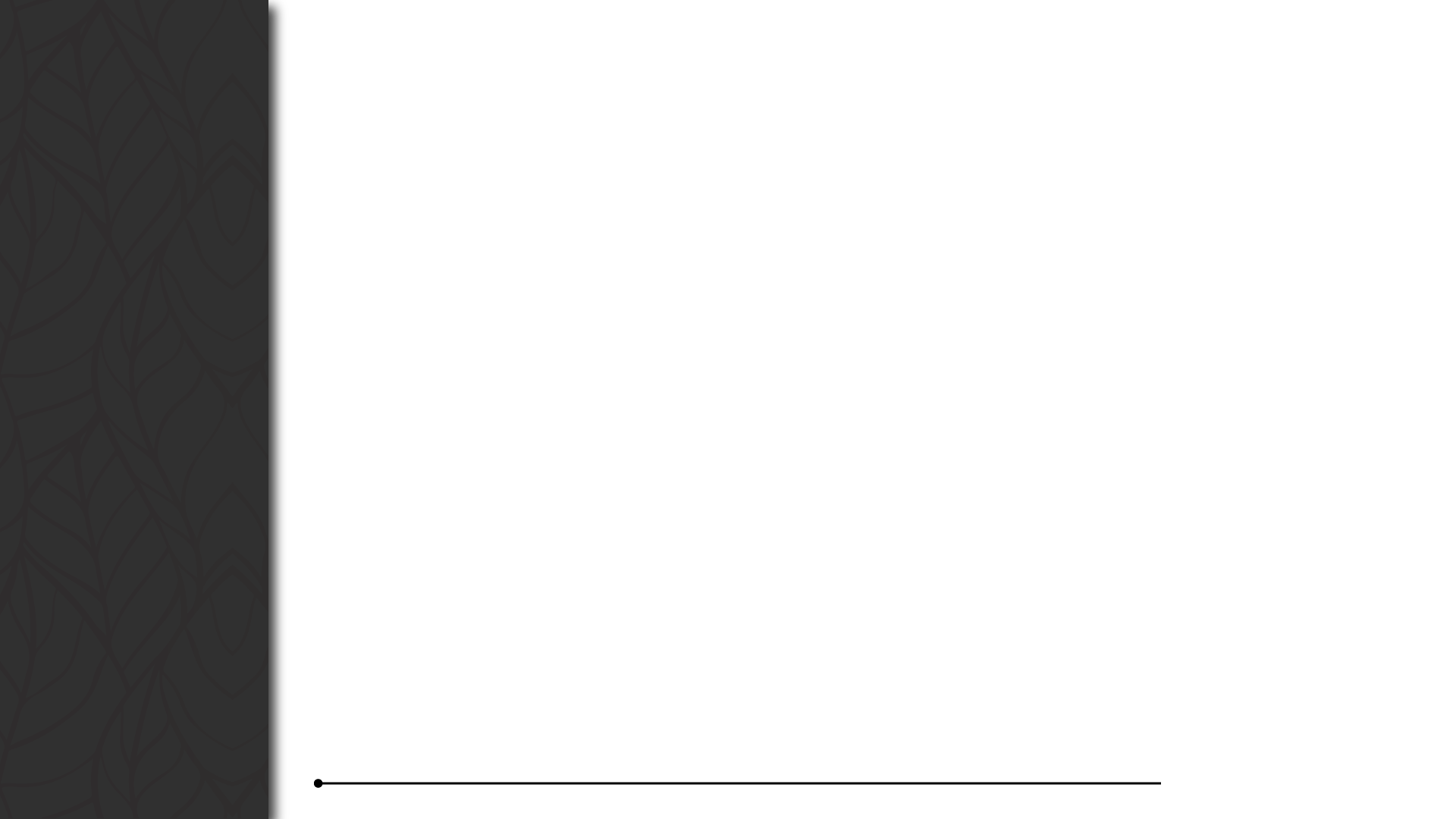 OPTIMIZACIÓN GASTOS OPERATIVOS
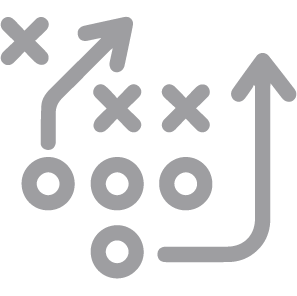 Reducción 11%
REINGENIERIA INSTITUCIONAL Y OPTIMIZACIÓN
Reducción 15%
* Programado como necesidad real para financiamiento de Gastos Operativos para el año 2021.

Fuente:  Registros Administrativos EPMMOP
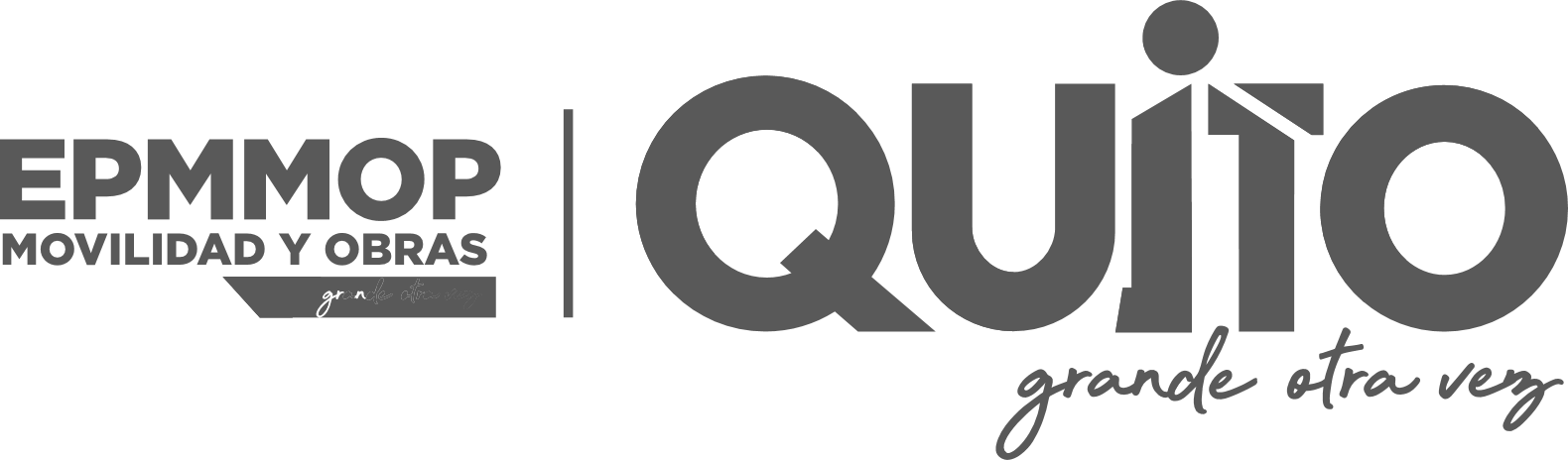 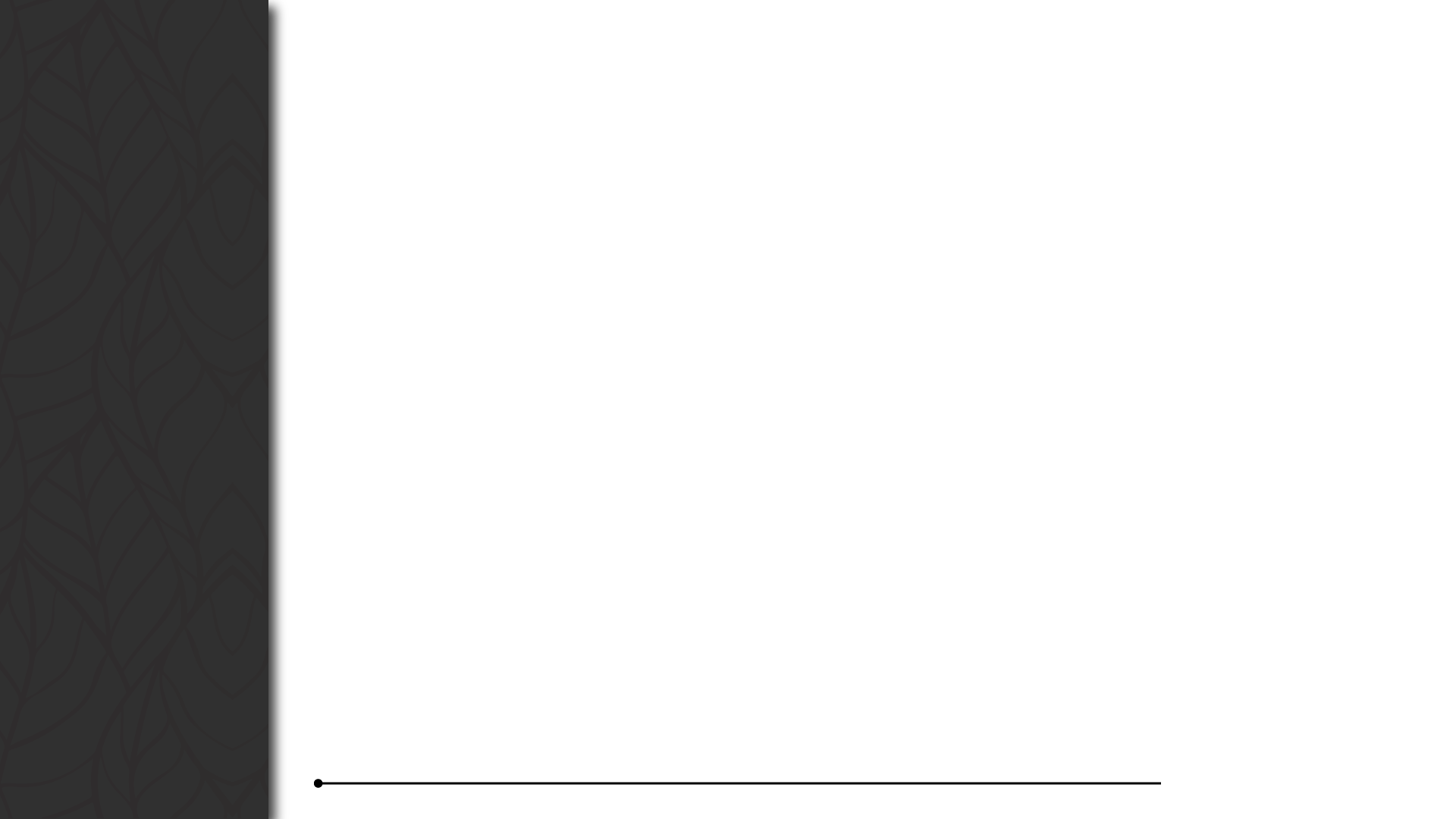 NECESIDAD DE FINANCIAMIENTO: PARA EL AÑO 2021
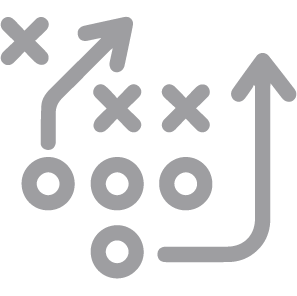 CONSIDERACIONES
a) Nómina
b) Gastos operativos
c) Procesos plurianuales
d) Arrastres
e) Proyectos Nuevos
Notas: La asignación de techo presupuestario por transferencias municipales para el año 2021, cubriría únicamente el grupo de gasto de personal por solo 9 meses. 
En función del techo presupuestado asignado, no se consideran proyectos e intervenciones nuevas para el año 2021.
* Transferencias de Bonos solicitadas para financiar proyectos 2020 con ejecución 2021, si no se transfiere los bonos, estos proyectos se consideran como nuevos sin financiamiento.
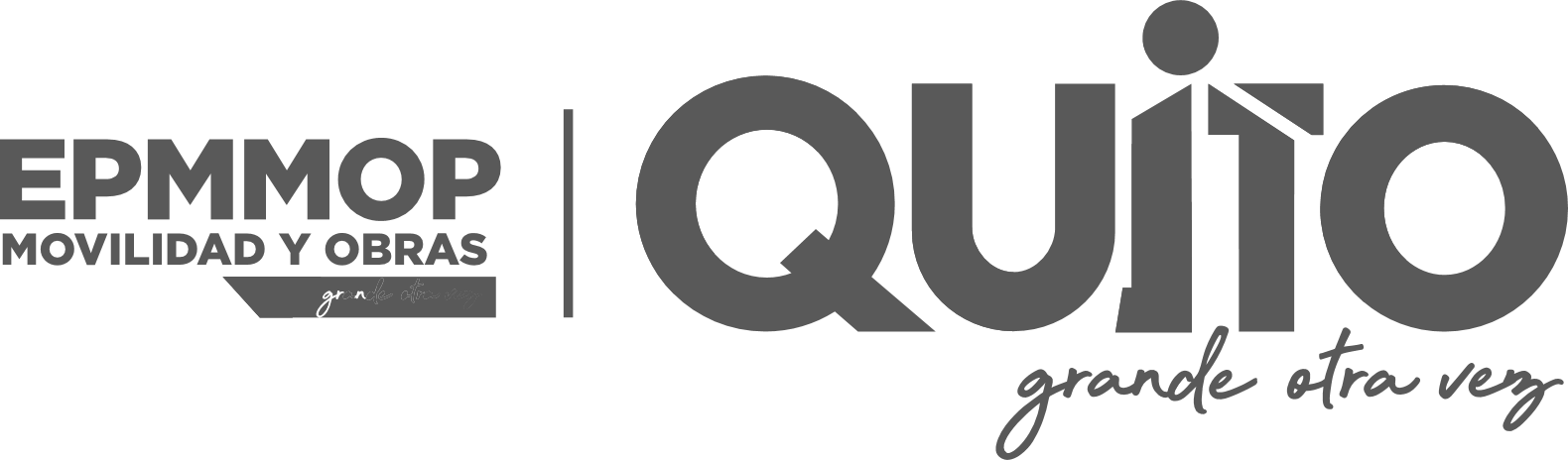 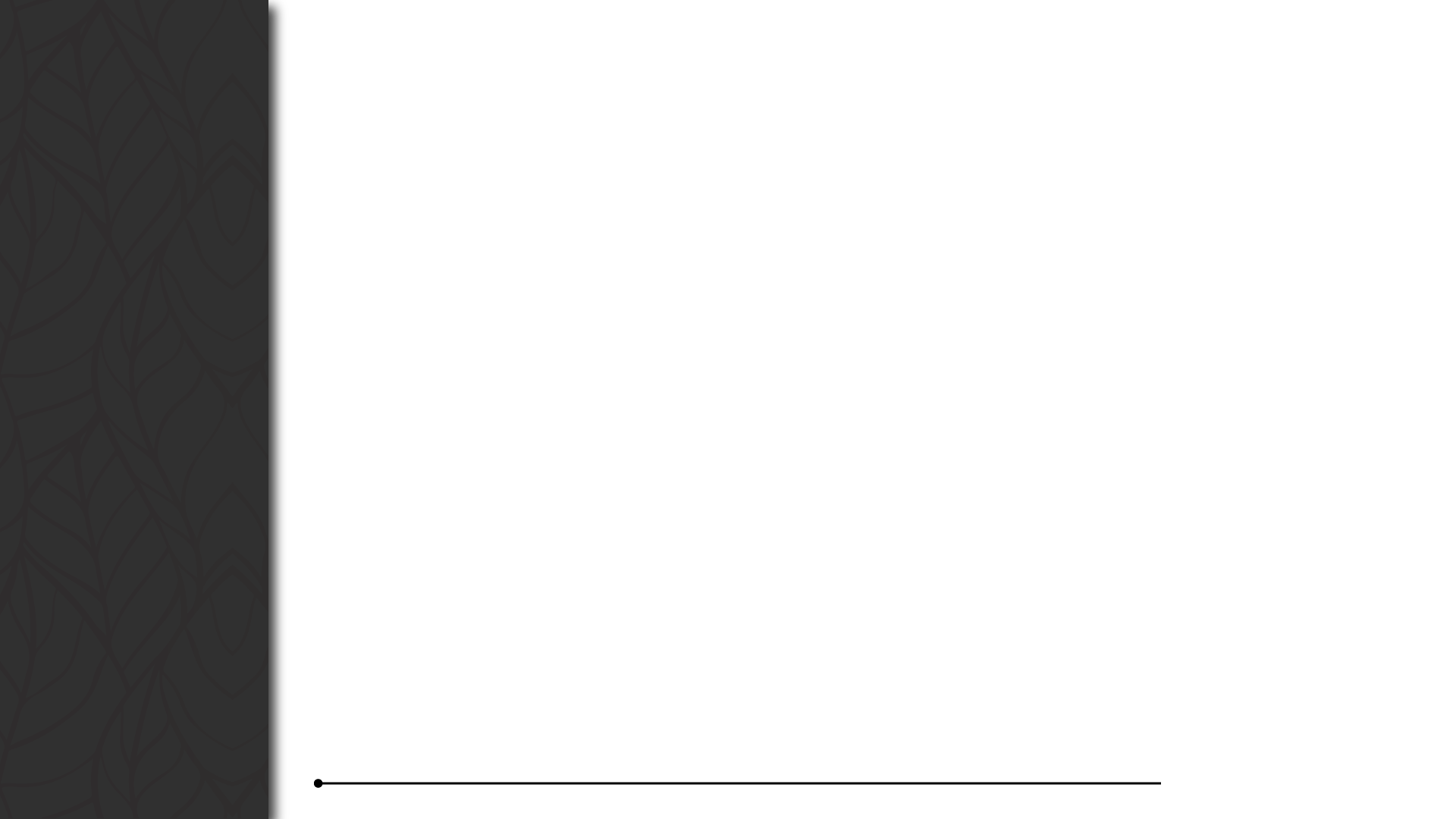 $
PROCESOS ARRASTRES – OBRAS, MATERIALES E INSUMOS
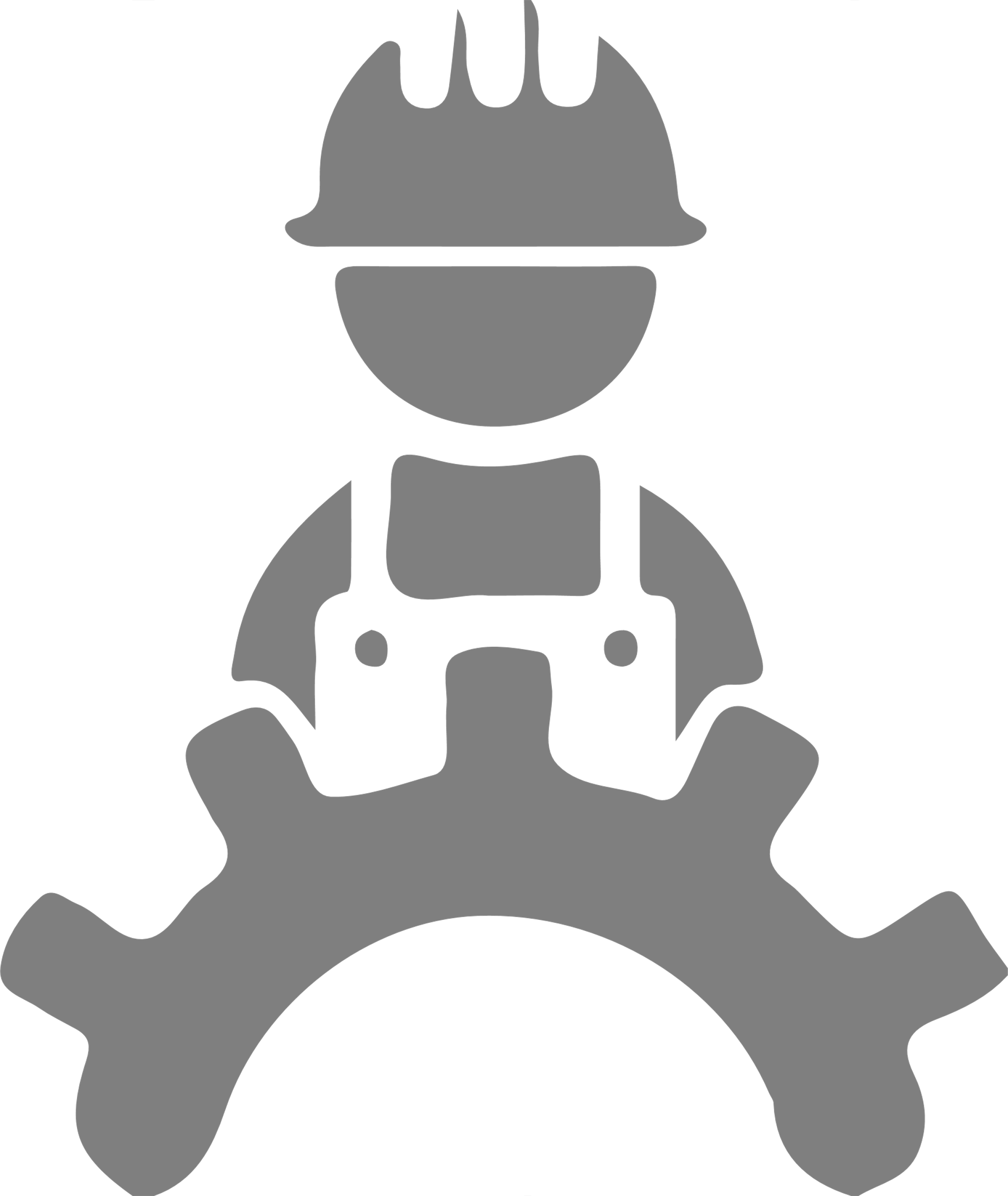 PROCESOS DE ARRASTRES
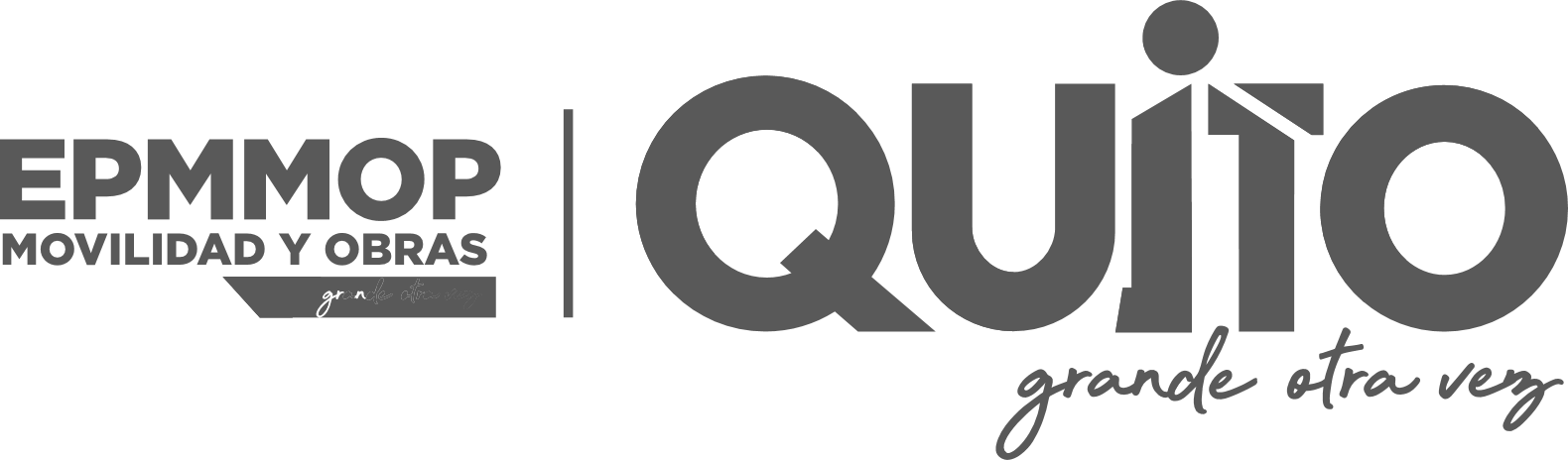 47,9 MM
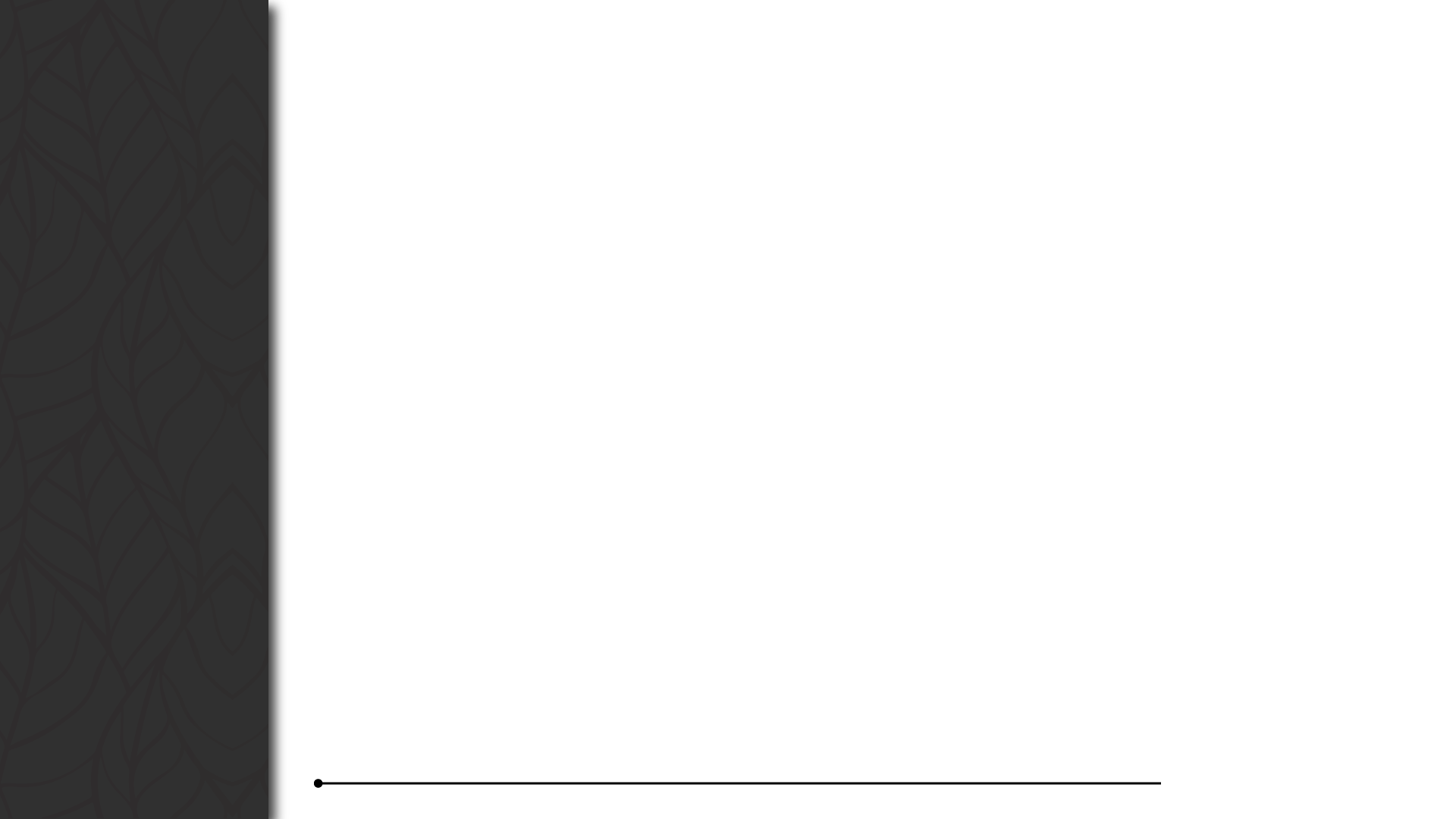 $
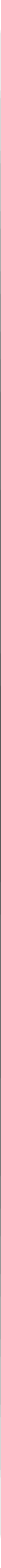 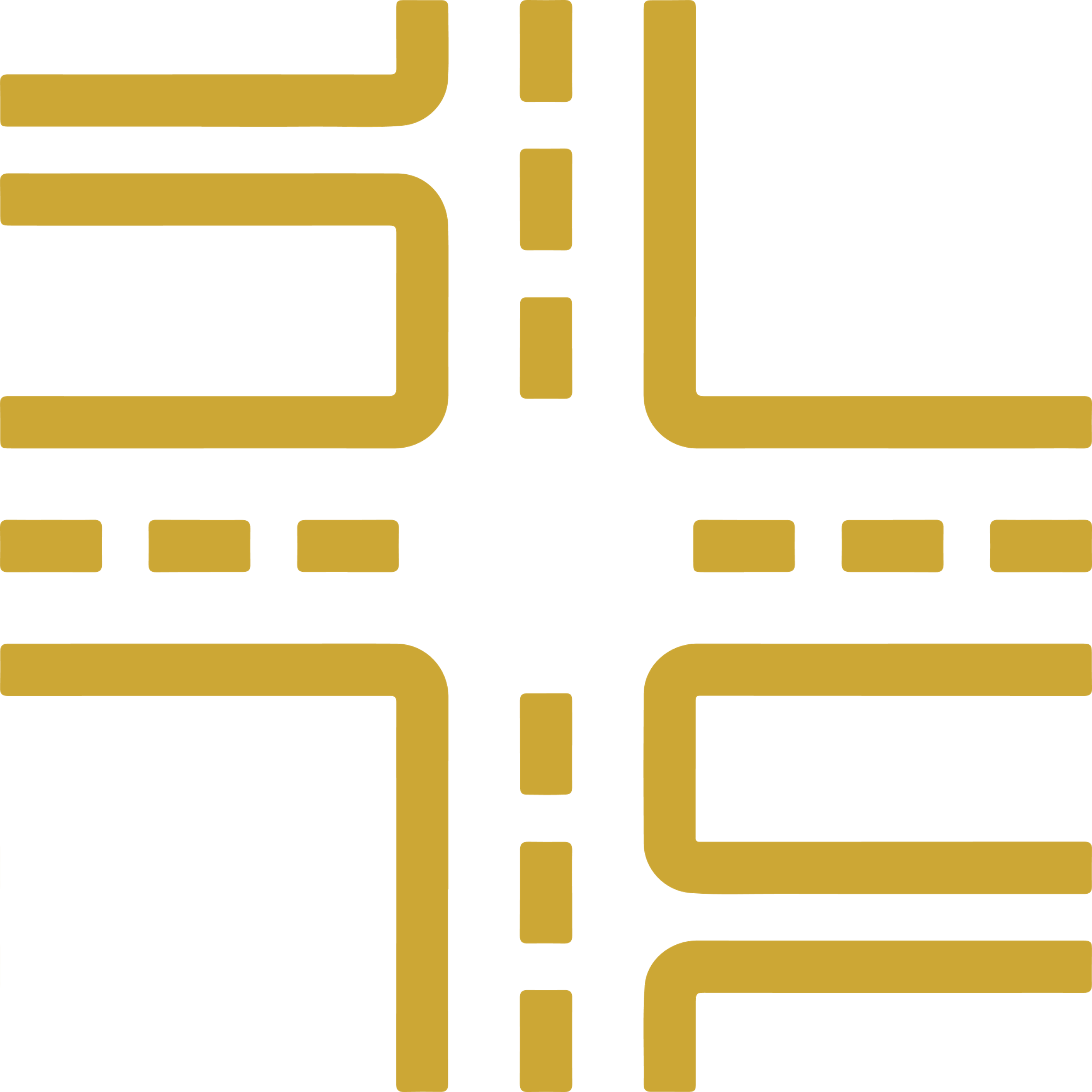 INFRAESTRUCTURA RED VIAL 
Monto: USD 23 millones


Puentes peatonales
Programas de Repavimentación III
Interconexiones (Miranda)
Paseo Peatonal (Michelena)
SEGURIDAD VIAL 
Monto: USD 7,3 millones


Repotenciación sistema de semaforización
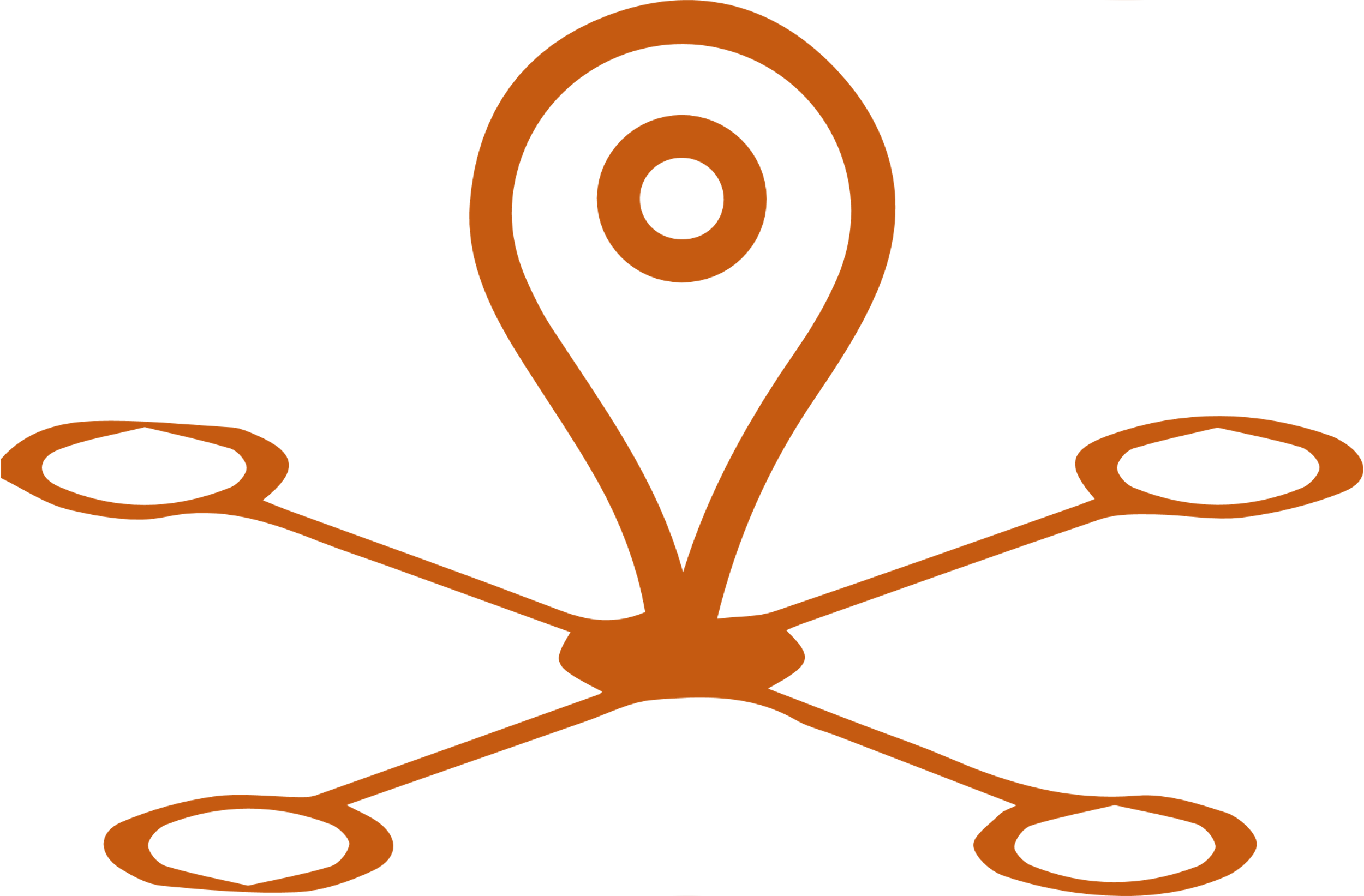 100 % BONOS
100 % BONOS
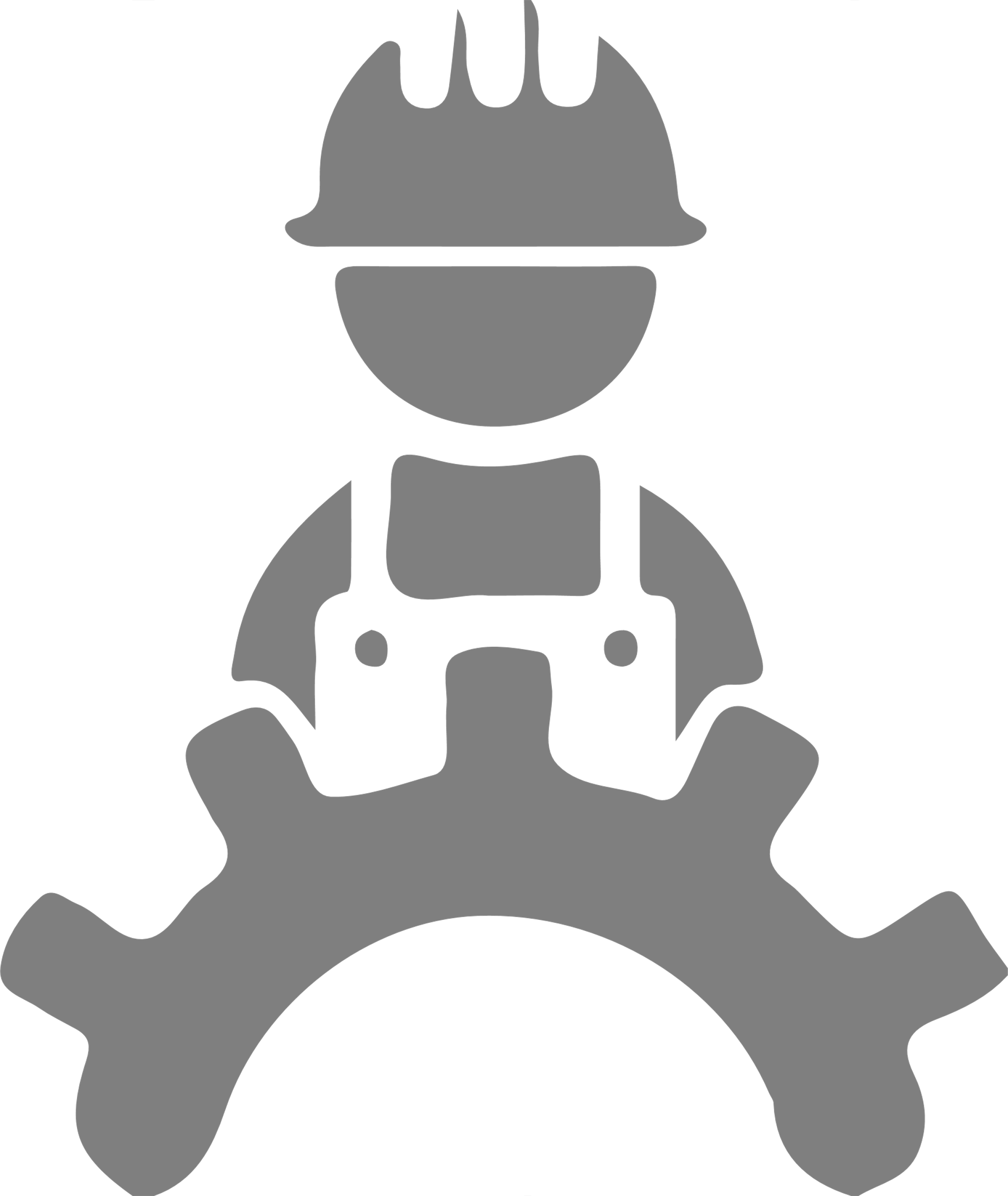 PROYECTOS 

PLURIANUALES NUEVOS 2020 -2021 FINANCIADO CON BONOS Y EFECTIVO
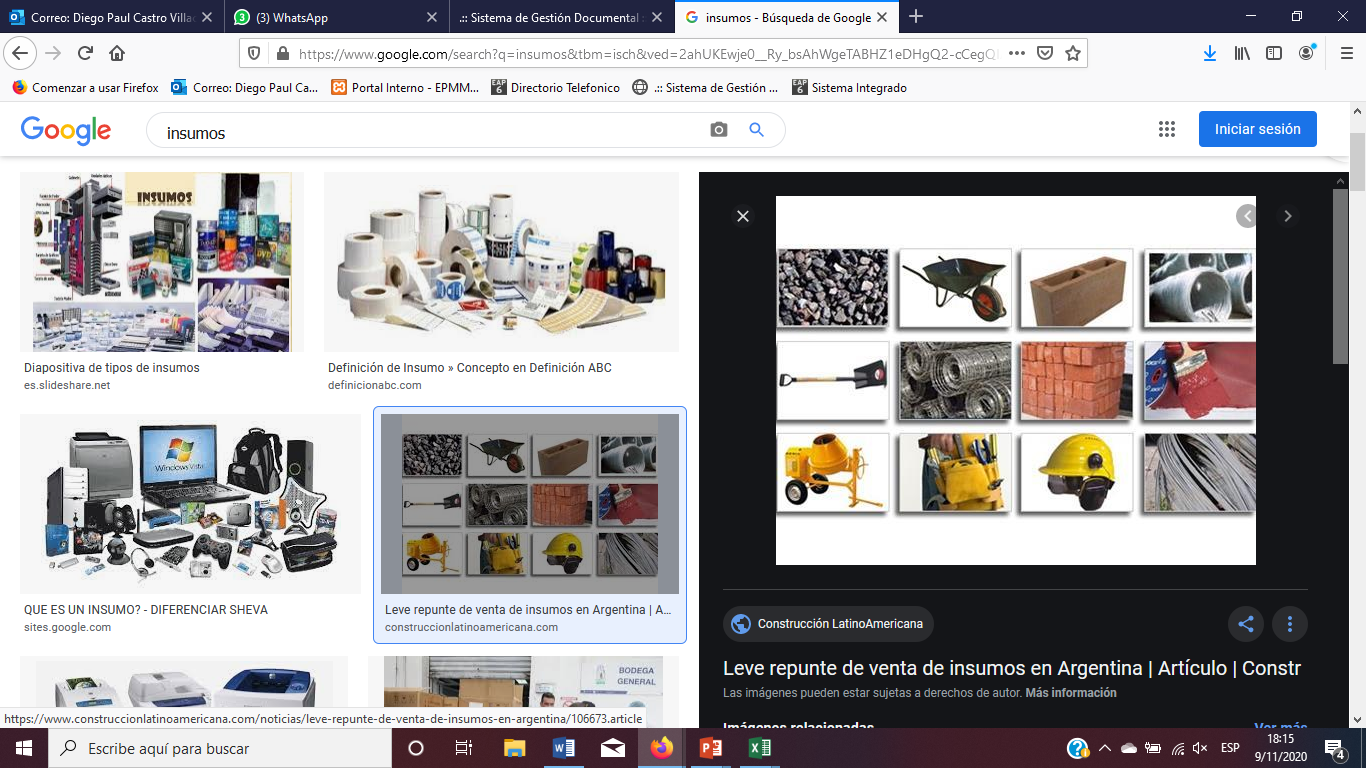 GASTOS OPERATIVOS
Monto: USD 3,3 millones


Transporte de personal
Seguridad Privada
Insumos
Materiales
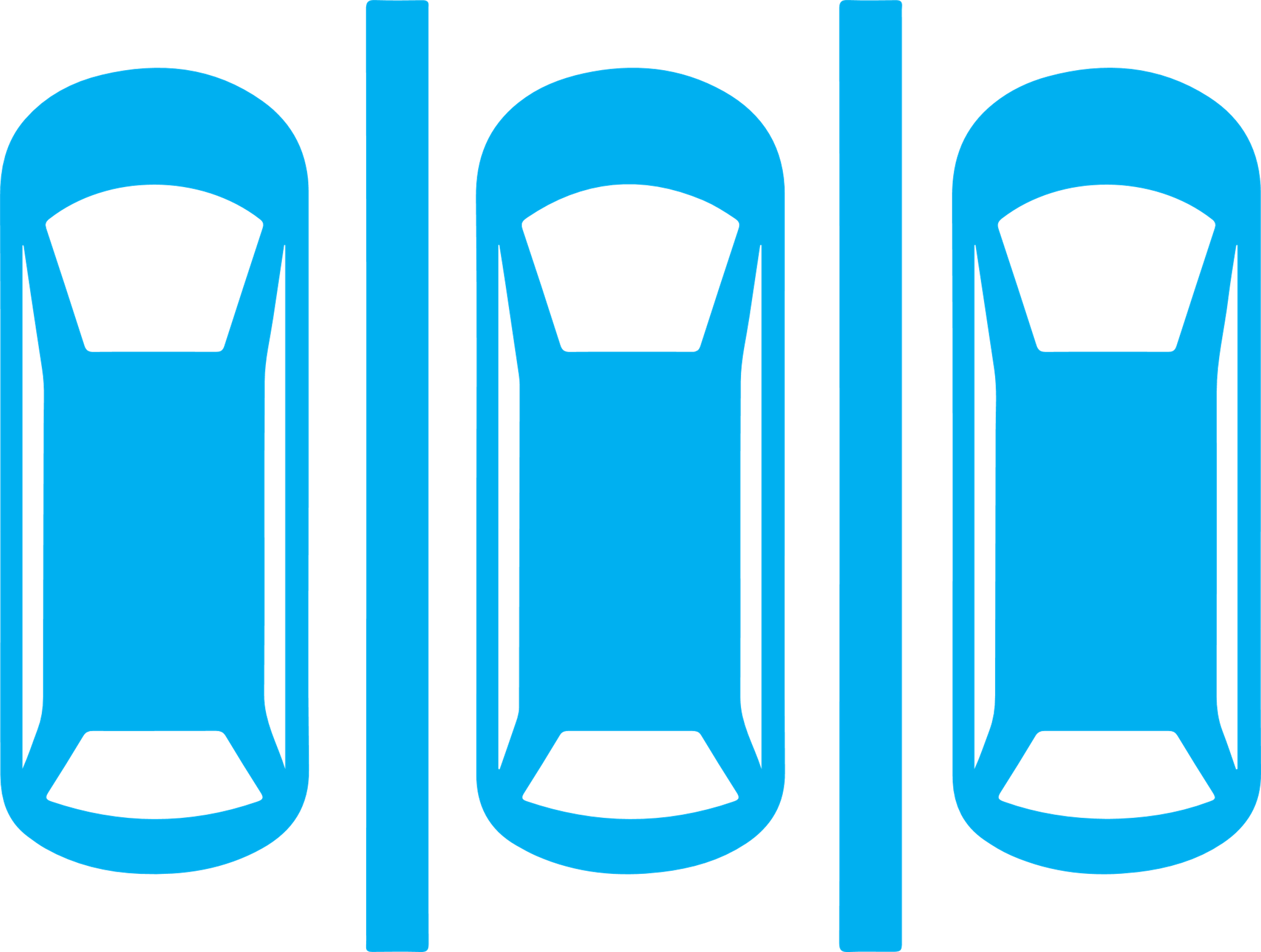 RED ESTACIONAMIENTOS
Monto: USD 1,9 millones


Servicio de automatización para el cobro del uso del espacio público en la vía, para el sistema de estacionamiento rotativo tarifado.
100 % BONOS
BONOS Y EFECTIVO
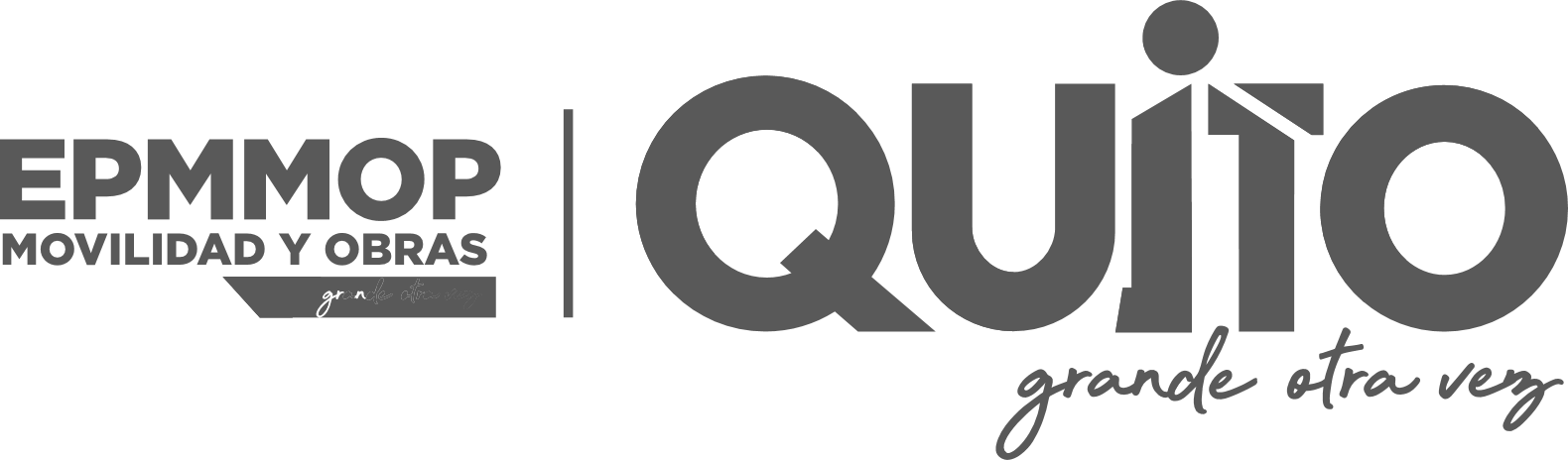 35,3 MM
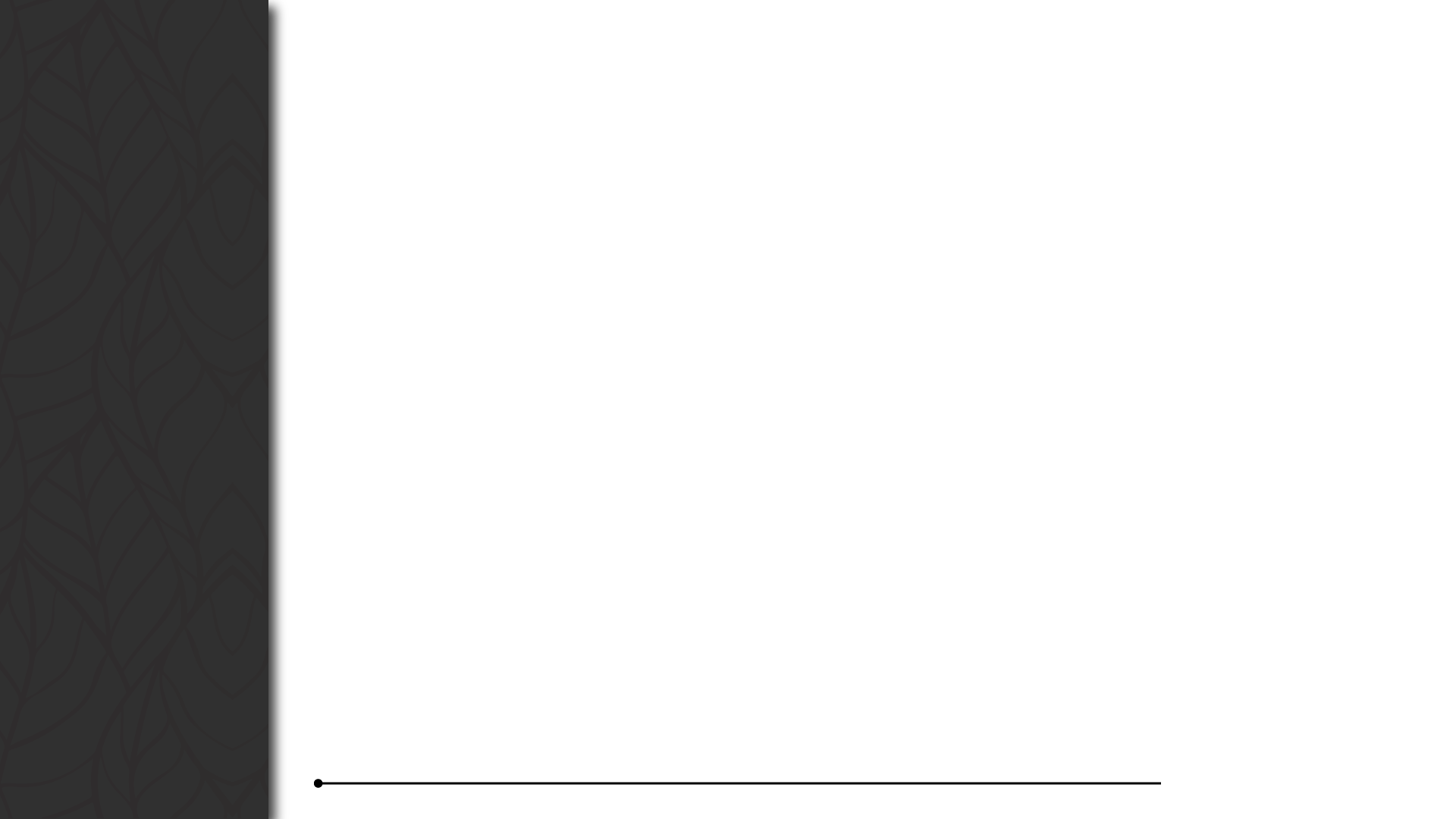 $
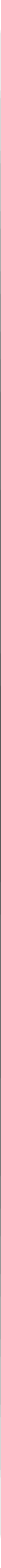 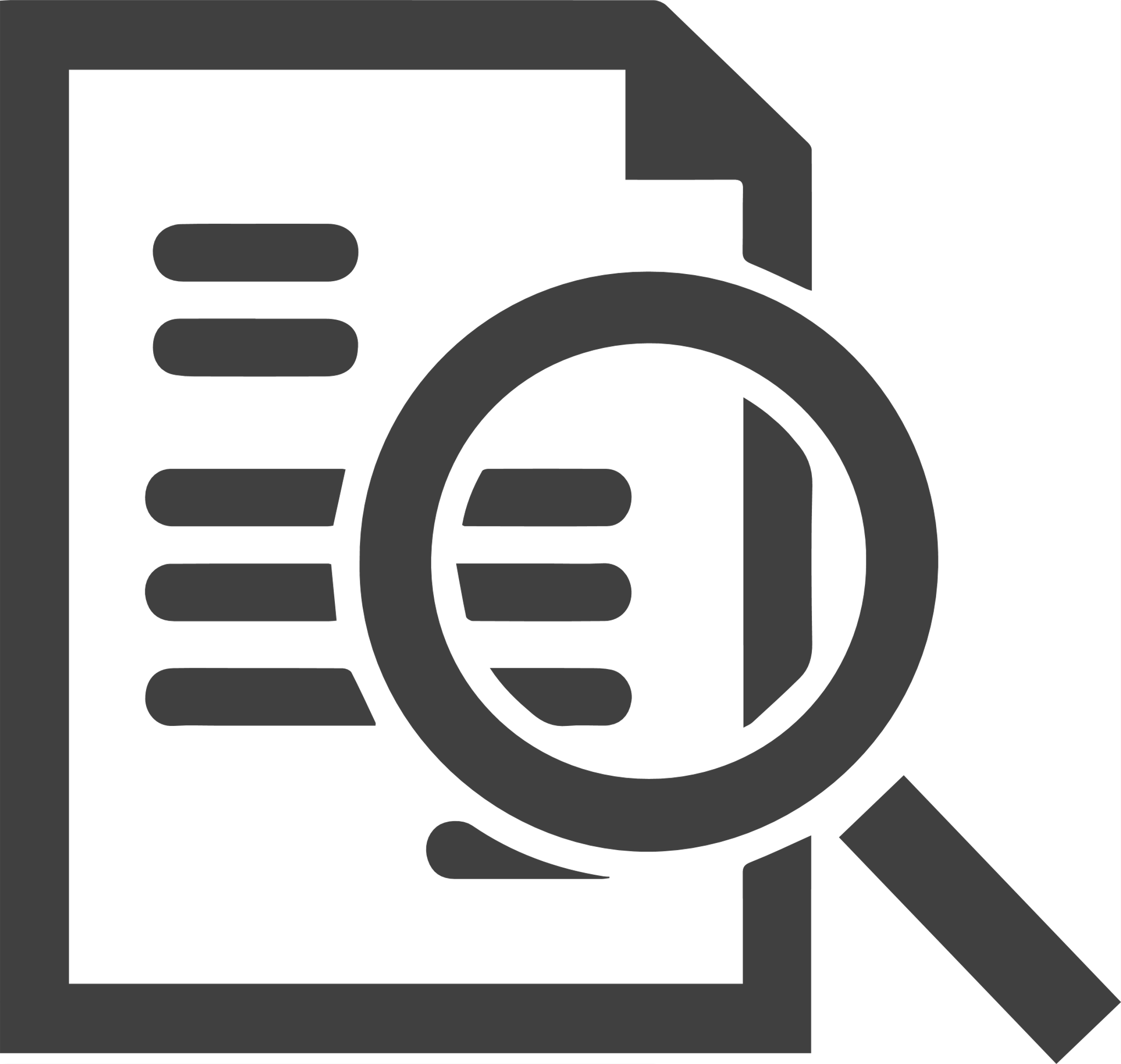 ESTUDIOS Y DISEÑOS
Monto: USD 1 millón 

Estudio de la solución vial en el redondel de la av. Simón bolívar y Av. De las Palmeras, en la Parroquia Jipijapa, Redondel de Zambiza.
Estudio de la Solución Vial En La Av. Simón Bolívar, Sector Triangulo De Piedra – Universidad Internacional Del Ecuador.
Estudios Técnicos Para La Conexión Quito Valle De Los Chillos- Proyecto Tranvía Valle De Los Chillos.
Actualización Integral del Estudios del Proyecto Prolongación Av. Mariscal Sucre.
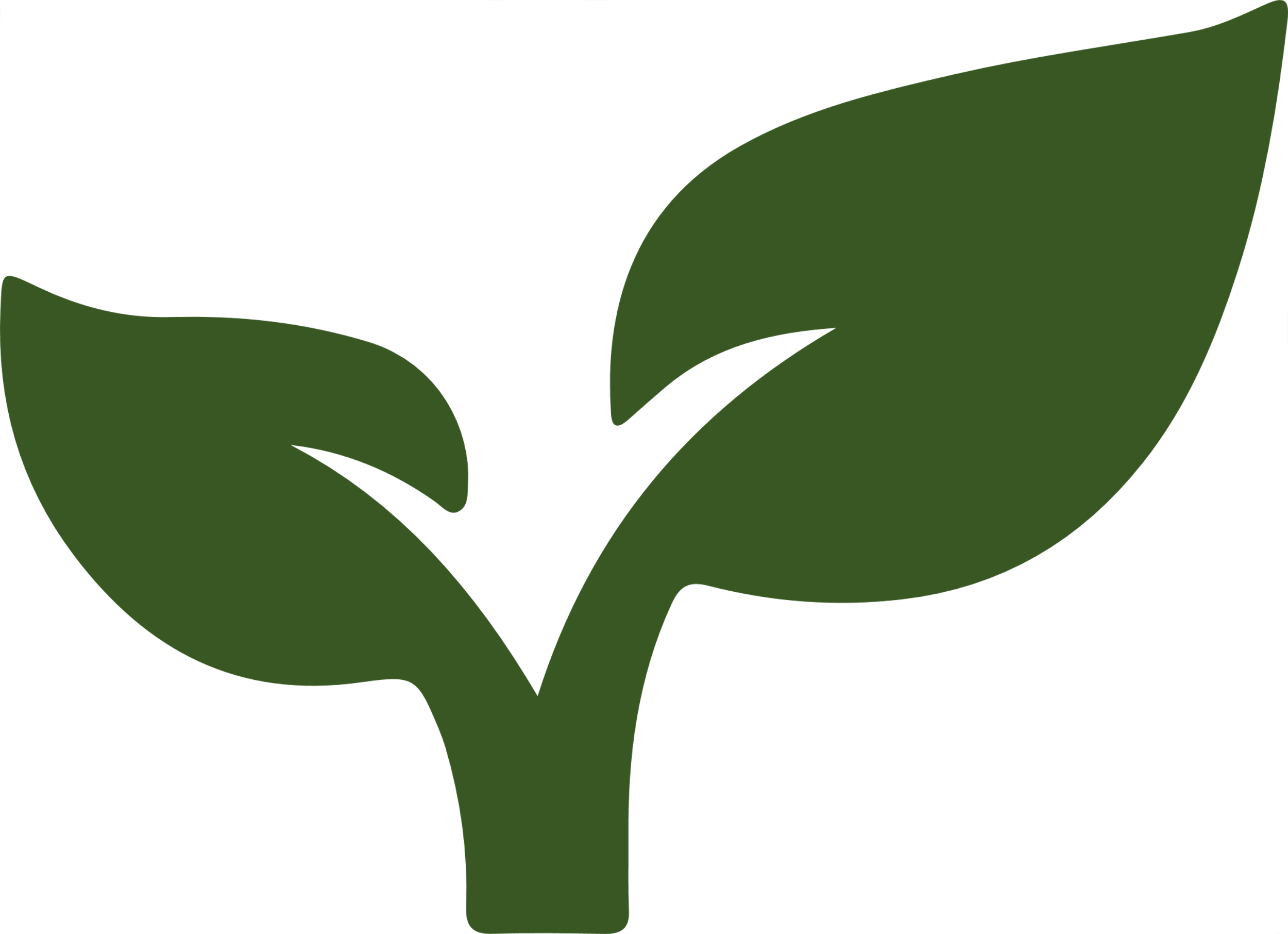 ESPACIO VERDE E IMAGEN URBANA Monto: USD 6 millones

Mantenimiento de equipamiento urbano, áreas verdes e iluminación
Parque la Identidad
Parque Memorial
Parque Metropolitano Bicentenario
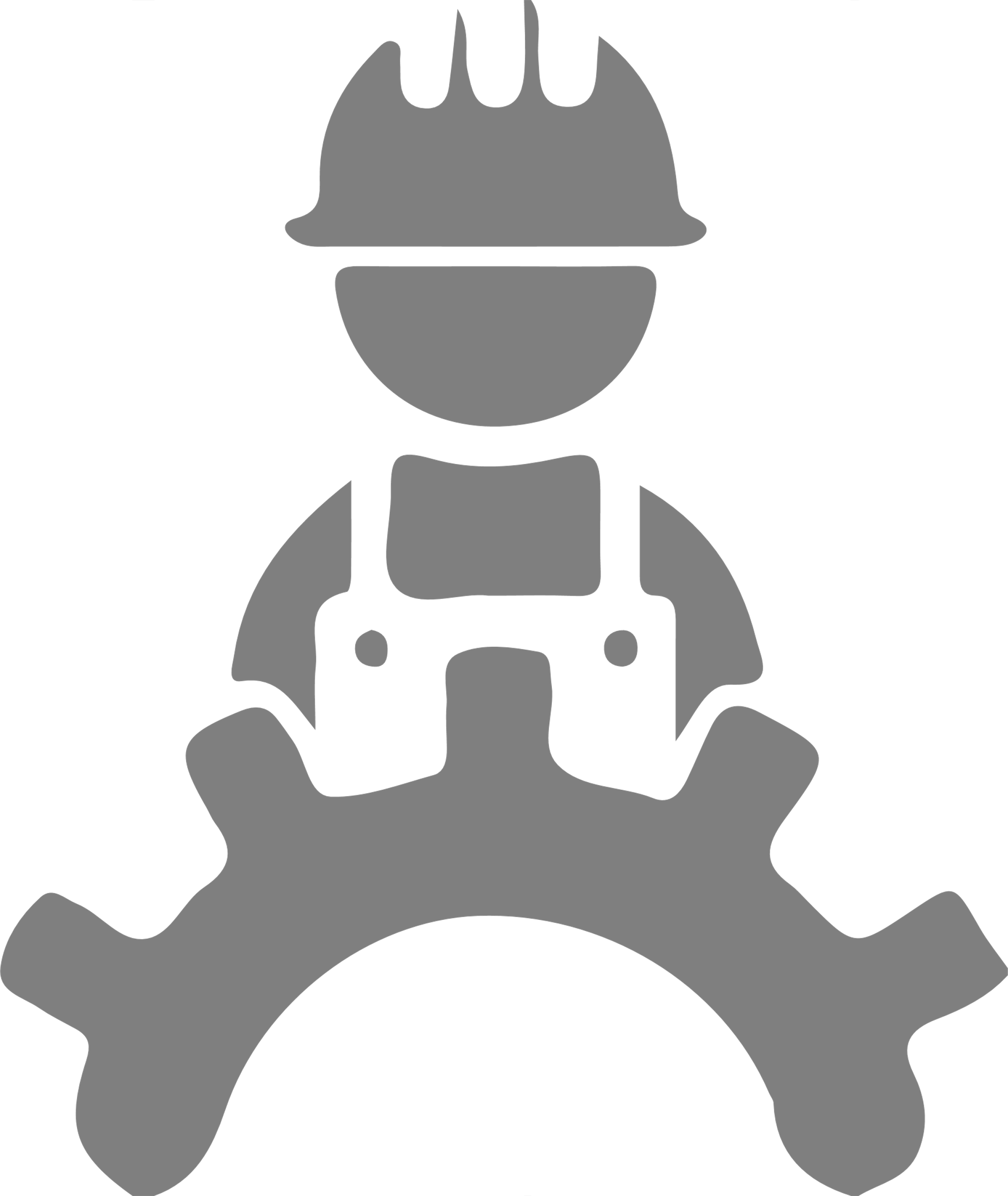 PROYECTOS NUEVOS SIN FINANCIAMIENTO - 2021
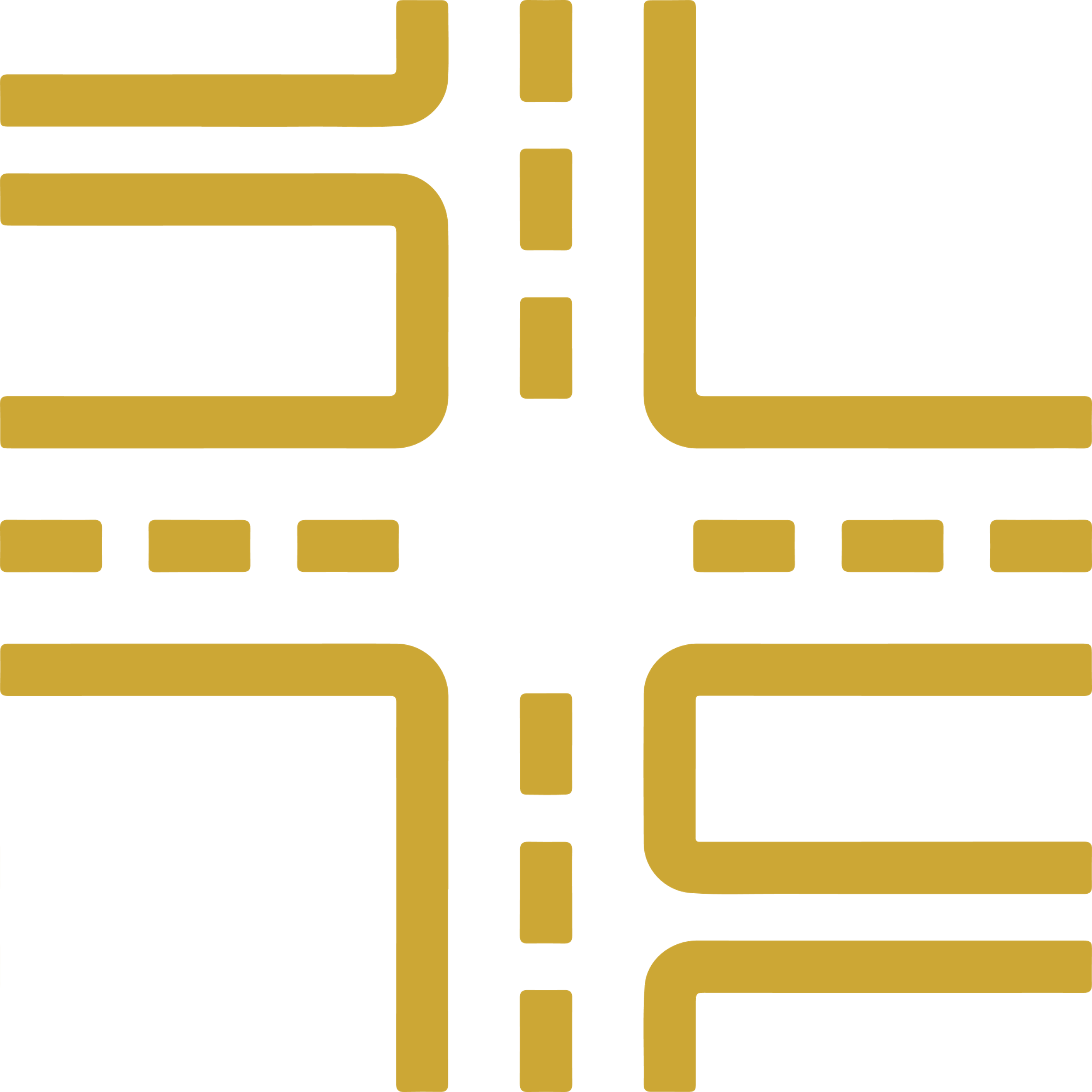 INFRAESTRUCTURA RED VIALMonto: USD 19 millones

Puentes peatonales
Programas de Repavimentación III
Intercambiadores
Construcción de Muros y Taludes
Reparación de Calzadas
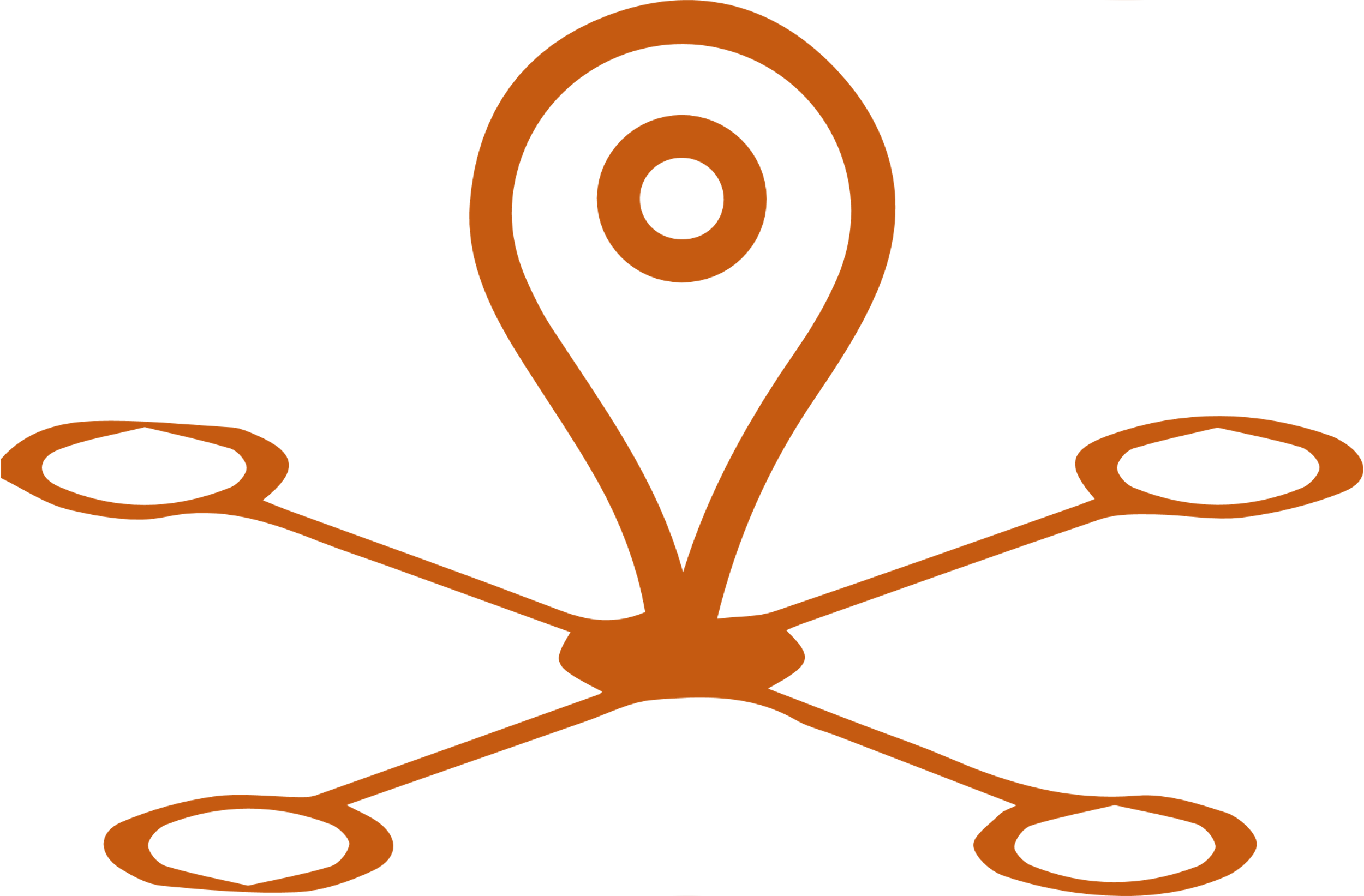 CICLOVÍAS Y SEGURIDAD VIAL 
Monto: USD 1 millón

          - Señalización vertical y horizontal
Modalidades de pago: 
Transferencias municipales 
Títulos valores (bonos)
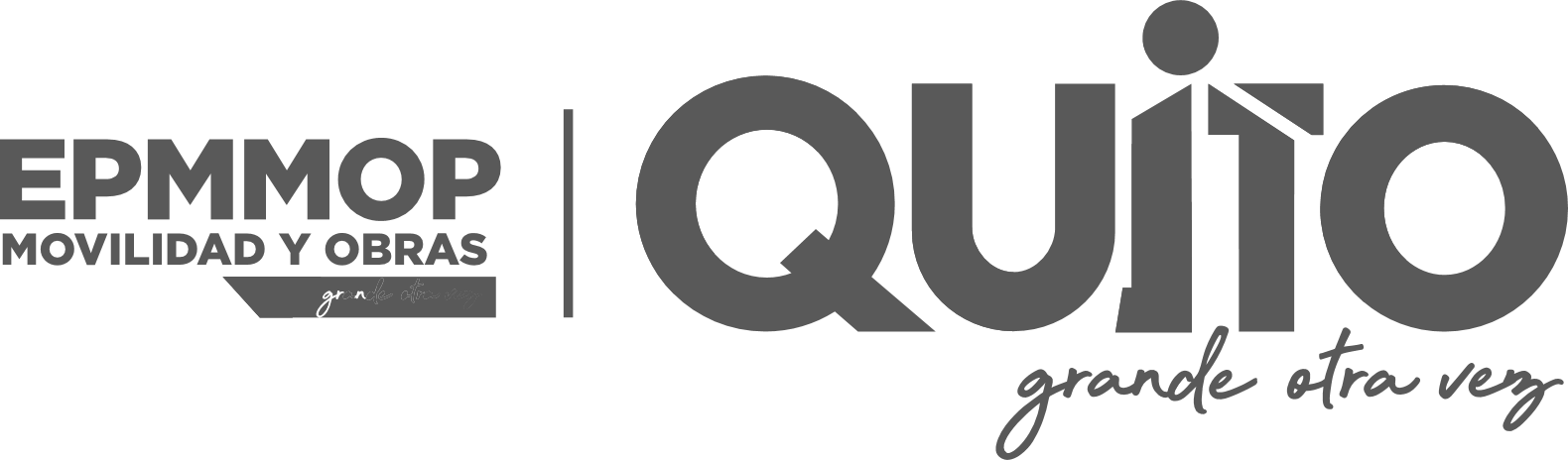 27 MM